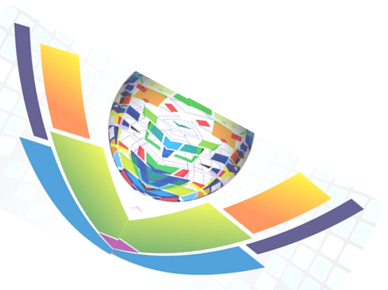 Августовская конференция педагогических и руководящих работников Тутаевского МР
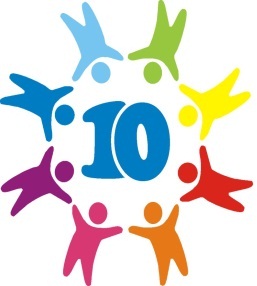 Образование Тутаевского муниципального района: 
старт в Десятилетие детства
27.08.2018
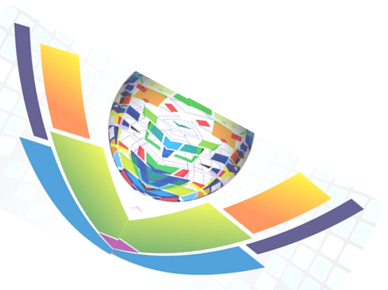 Августовская конференция педагогических и руководящих работников Тутаевского МР
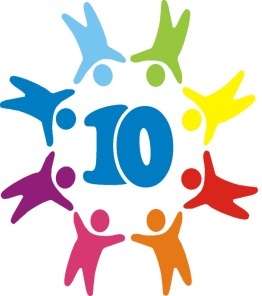 Образование Тутаевского муниципального района: 
старт в Десятилетие детства
27.08.2018
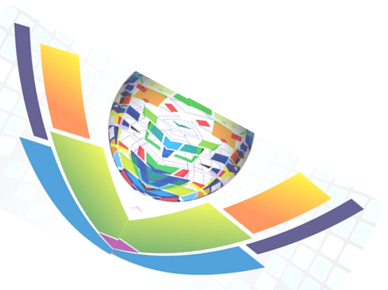 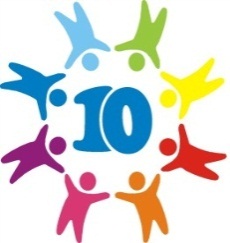 Муниципальная система образования: итоги 2017/2018 учебного года, старт в десятилетие детства
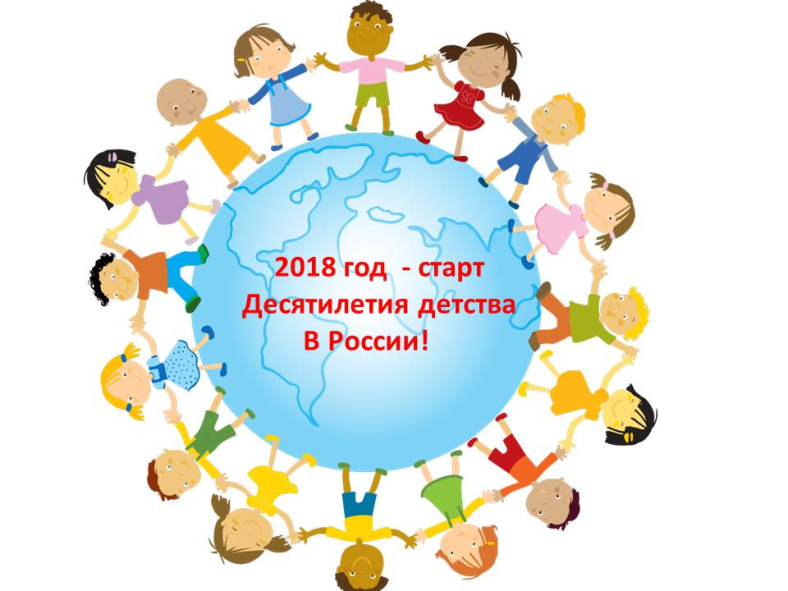 Чеканова О.Я., директор
Департамента образования АТМР
27.08.2018 г.
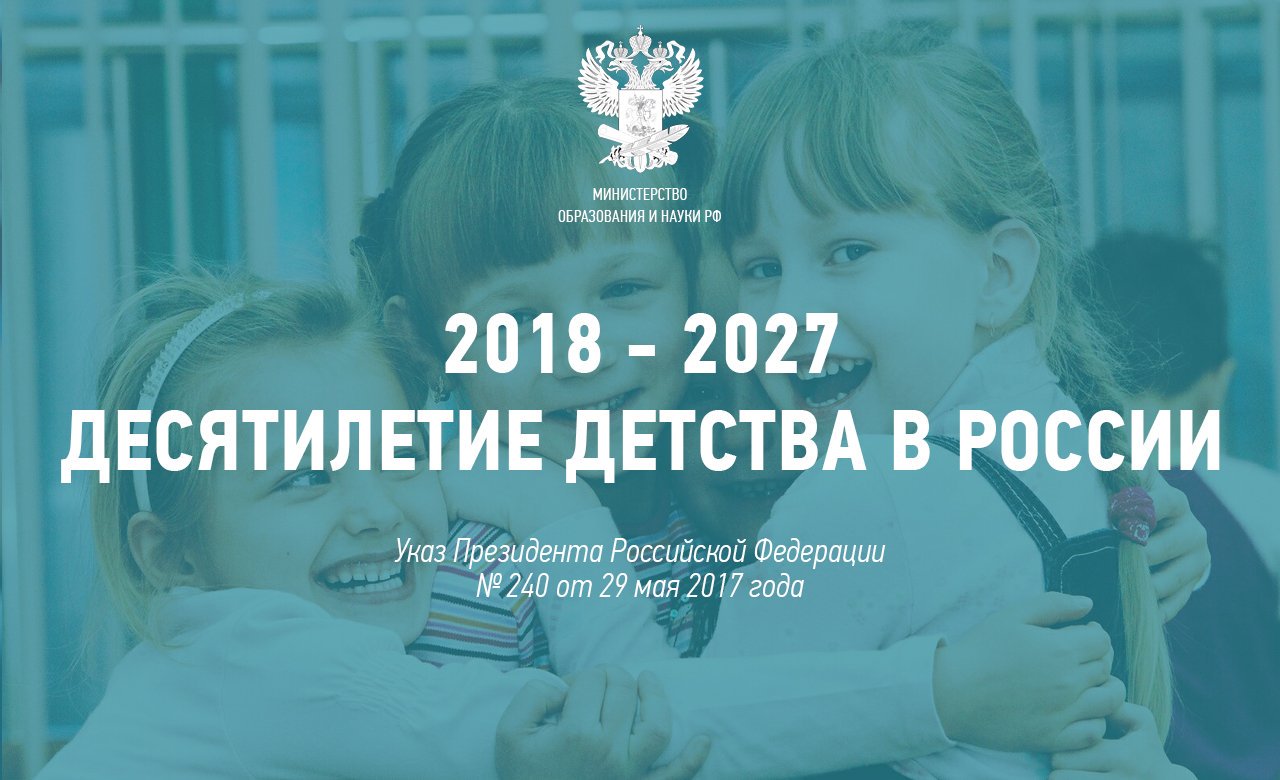 «В целях совершенствования государственной политики в сфере защиты детства, учитывая результаты, достигнутые в ходе реализации Национальной стратегии действий в интересах детей на 2012-2017 годы, постановляю: объявить 2018-2027 годы в Российской Федерации Десятилетием детства». 

Из Указа Президента Российской Федерации от 29.05.2017 г. № 240
«Об объявлении в Российской Федерации Десятилетия детства»
Десятилетие детства в РФ
«План содержит в общей сложности 131 мероприятие, структурирован по 15 разделам. Предполагается, что новый план будет приниматься на каждые три бюджетных года. Конечно, надо будет анализировать, что уже сделано, корректировать дальнейшие шаги, если это требуется…»

Из выступления Д.А. Медведева на совещании Правительства РФ «О плане основных мероприятий в рамках Десятилетия детства», 06.08.2018
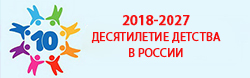 Раздел II плана
СОВРЕМЕННАЯ ИНФРАСТРУКТУРА ДЕТСТВА
Инфраструктура детства в ТМР
Система образования ТМР
2 учреждения физической культуры и спорта
Учреждения культуры
18 ДОУ
3 нач. школы детский сад
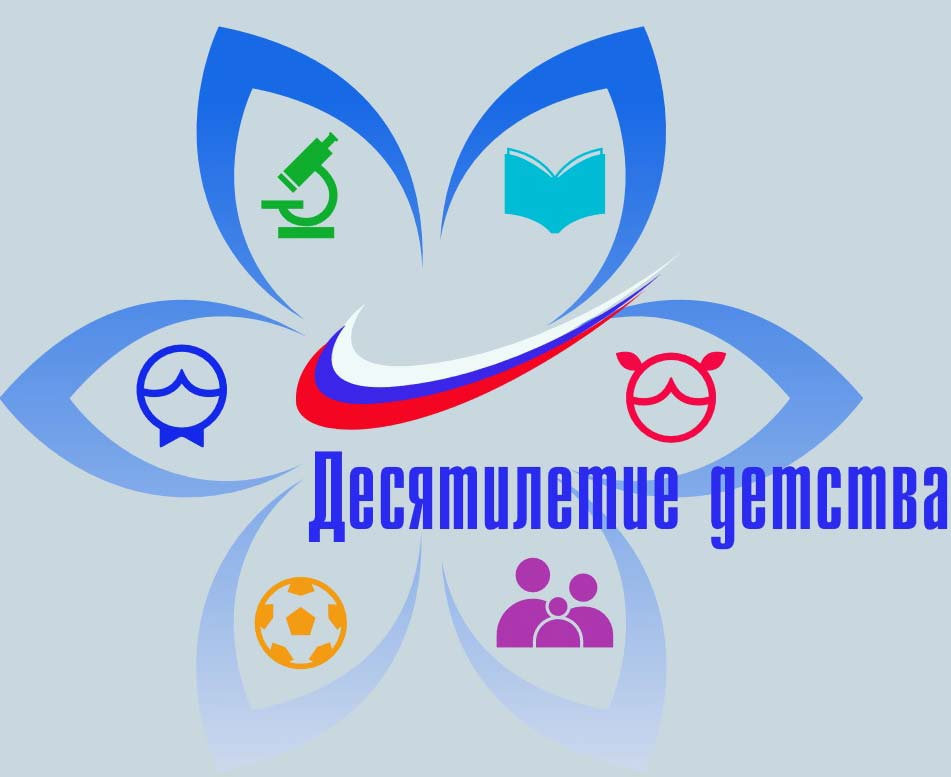 Учреждения здравоохранения
18 ОУ
Отдел по делам несовершеннолетних и защите их прав администрации ТМР
1 ЧОУ
2 УДО
Центр «Стимул»
ГКУСО Тутаевский социально-реабилитационный центр для несовершеннолетних
МУ ДПО ИОЦ
МУ «ЦРФКиС»
Численность детей, состоящих на учете для определения в дошкольные учреждения
на 01.06.2018 г.
Динамика численности дошкольников за 5 лет
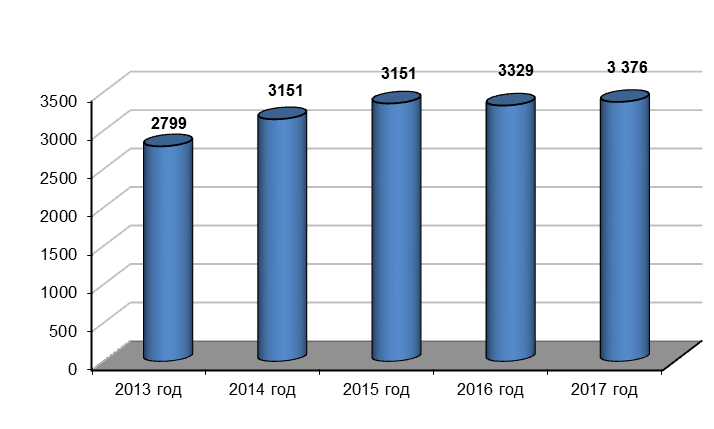 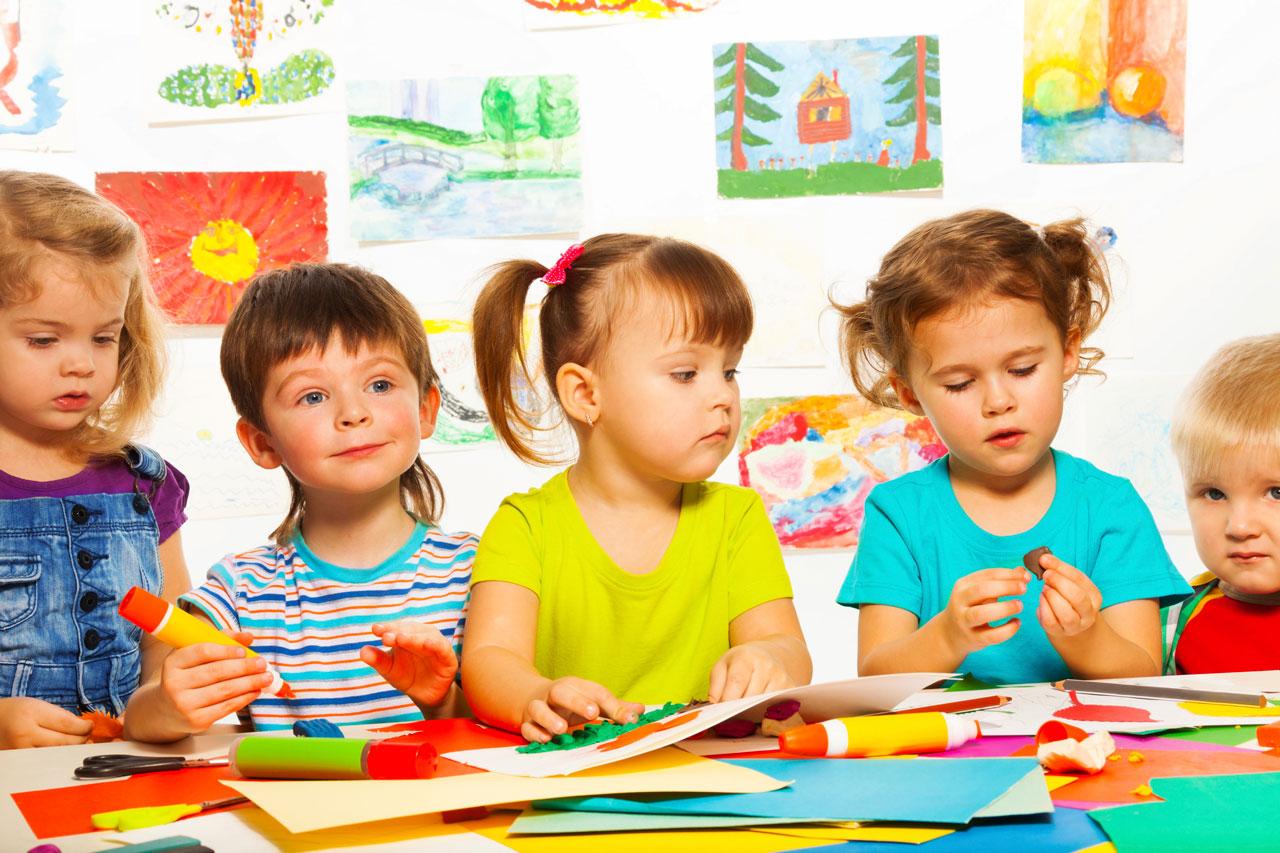 Консультативные пункты в ДОУ
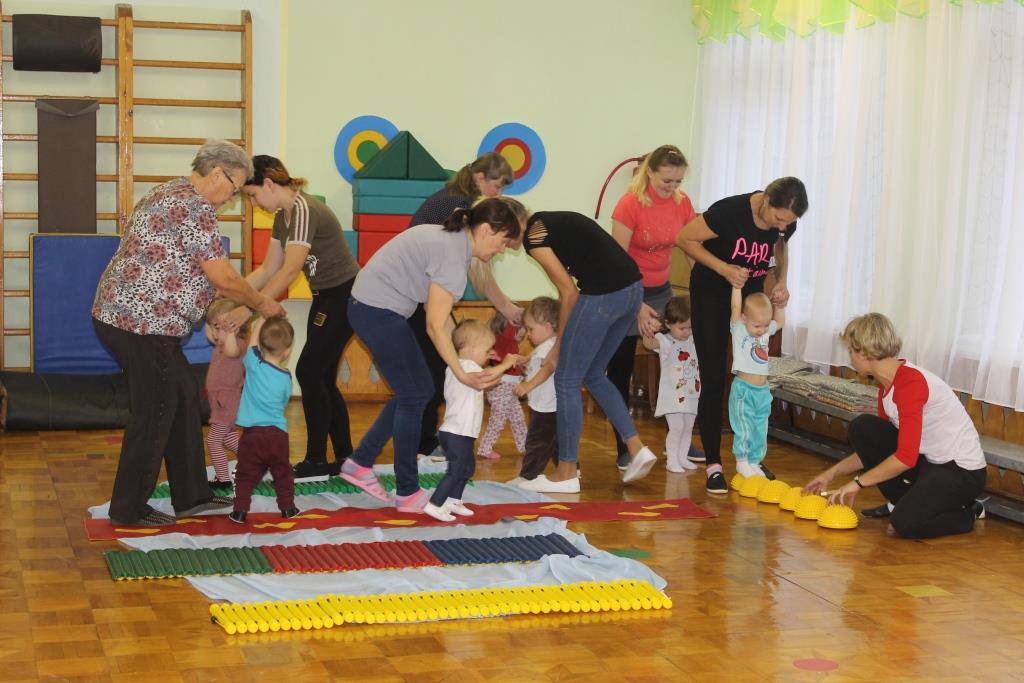 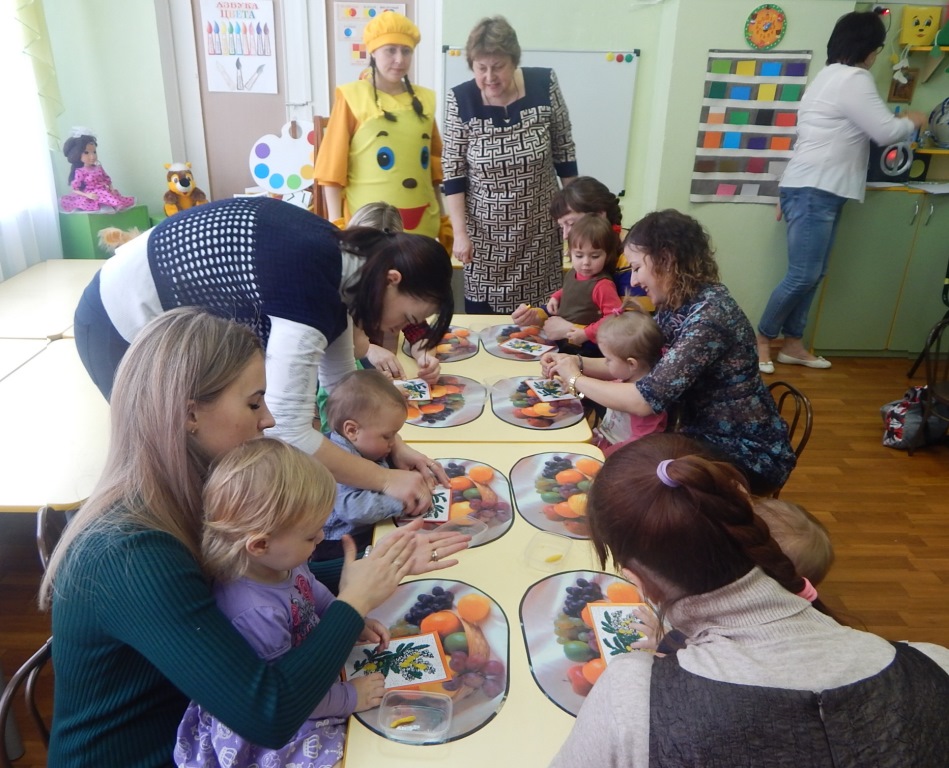 МДОУ №14 «Сказка»
МДОУ №12 «Полянка»
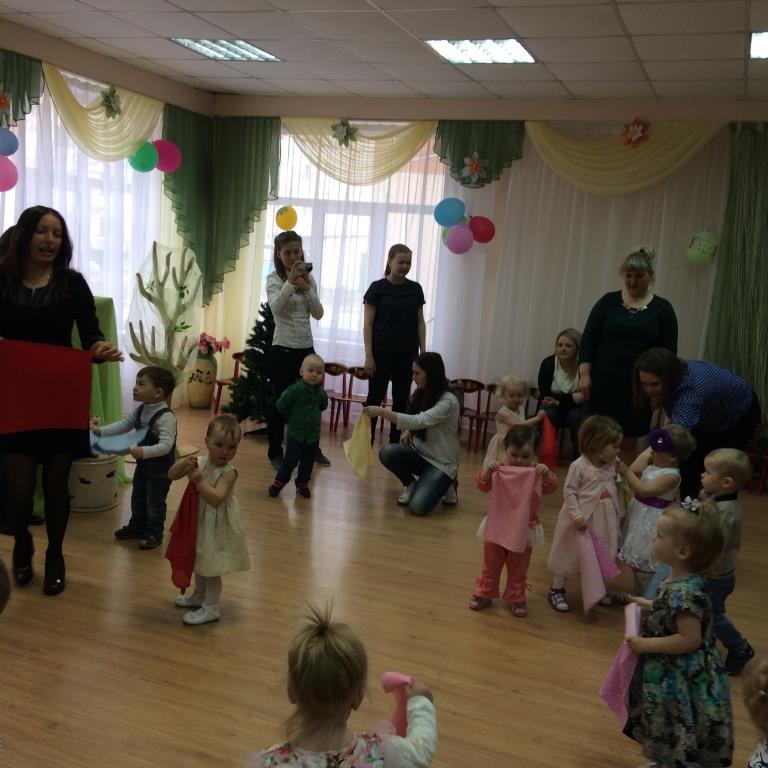 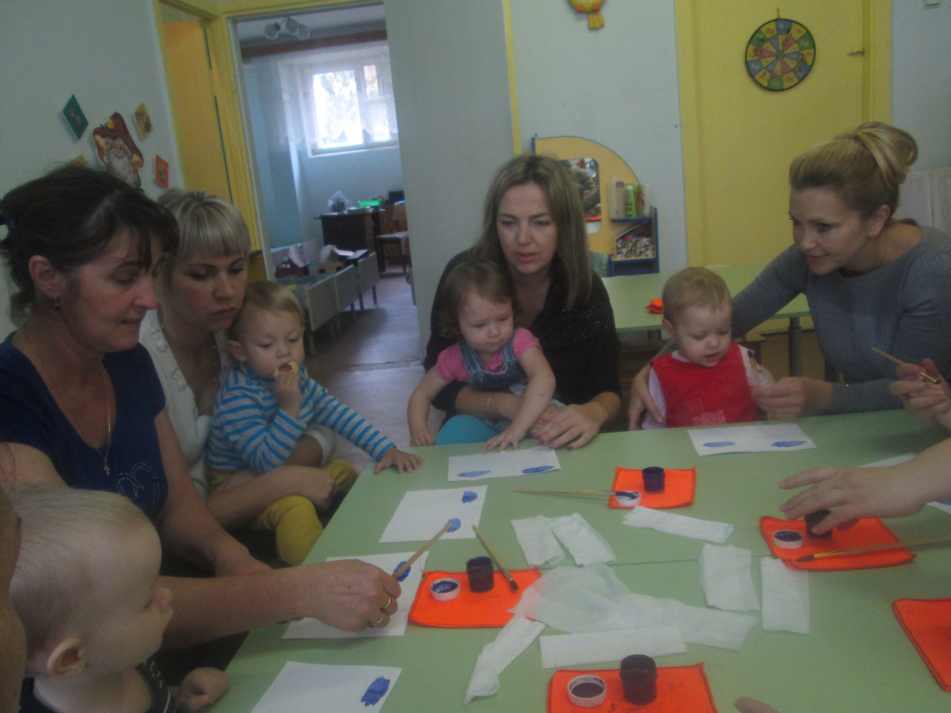 МДОУ №27 «Цветик-семицветик»
МДОУ №5 «Радуга»
Предметно-пространственная развивающая образовательная среда
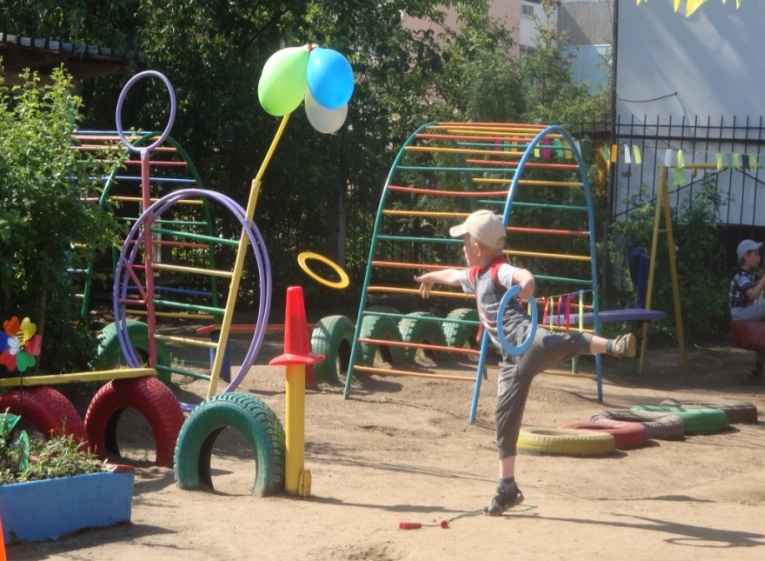 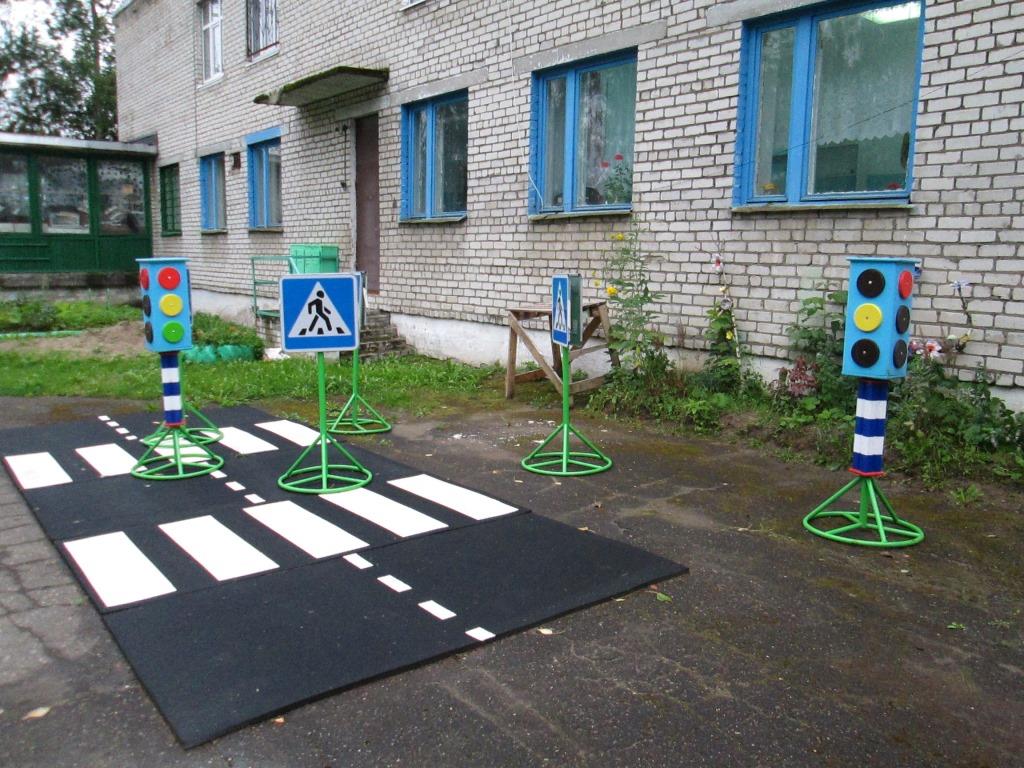 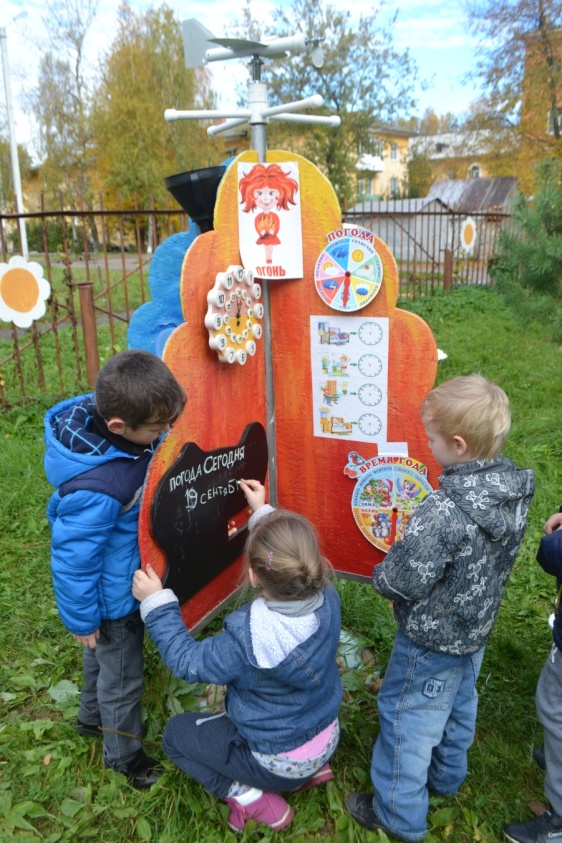 МДОУ №11 «Колокольчик»
Нач. школа-д/с №24 «Солнышко»
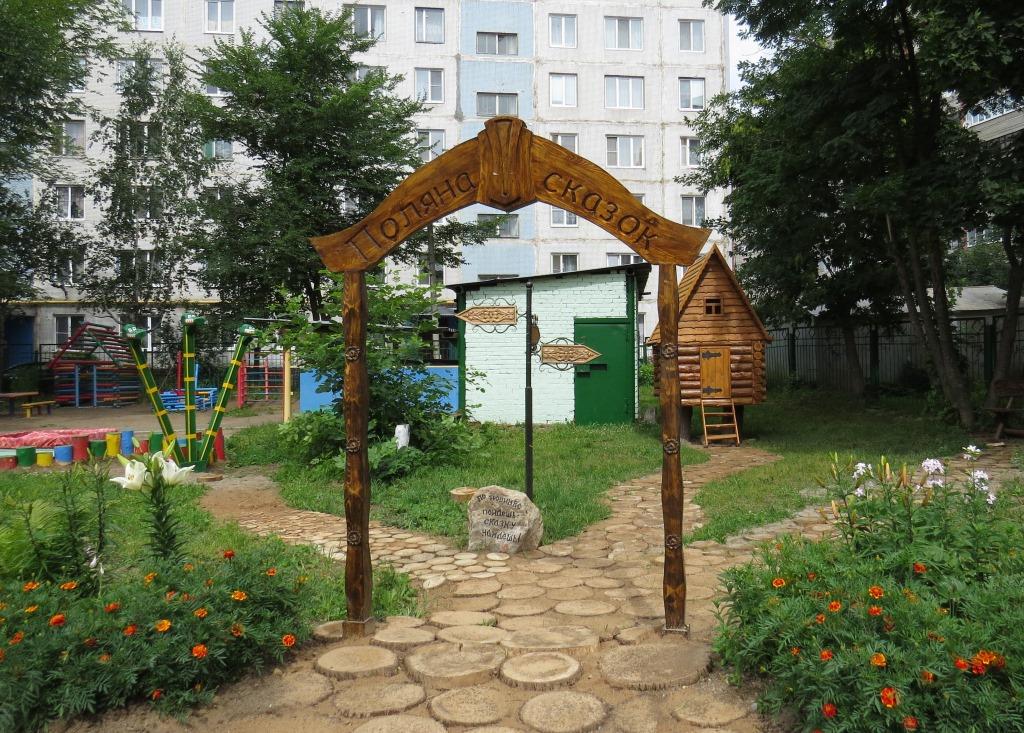 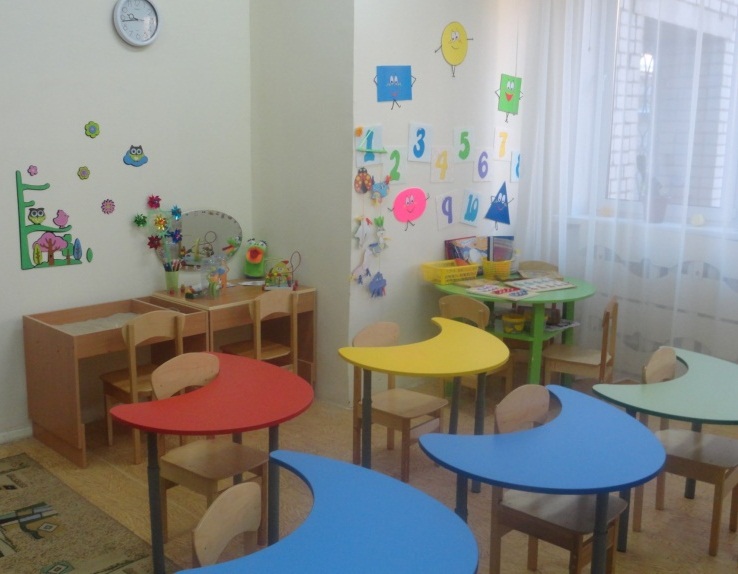 МДОУ №25 «Дюймовочка»
МДОУ №4 «Буратино»
МДОУ №5 «Радуга»
Предметно-пространственная развивающая образовательная среда
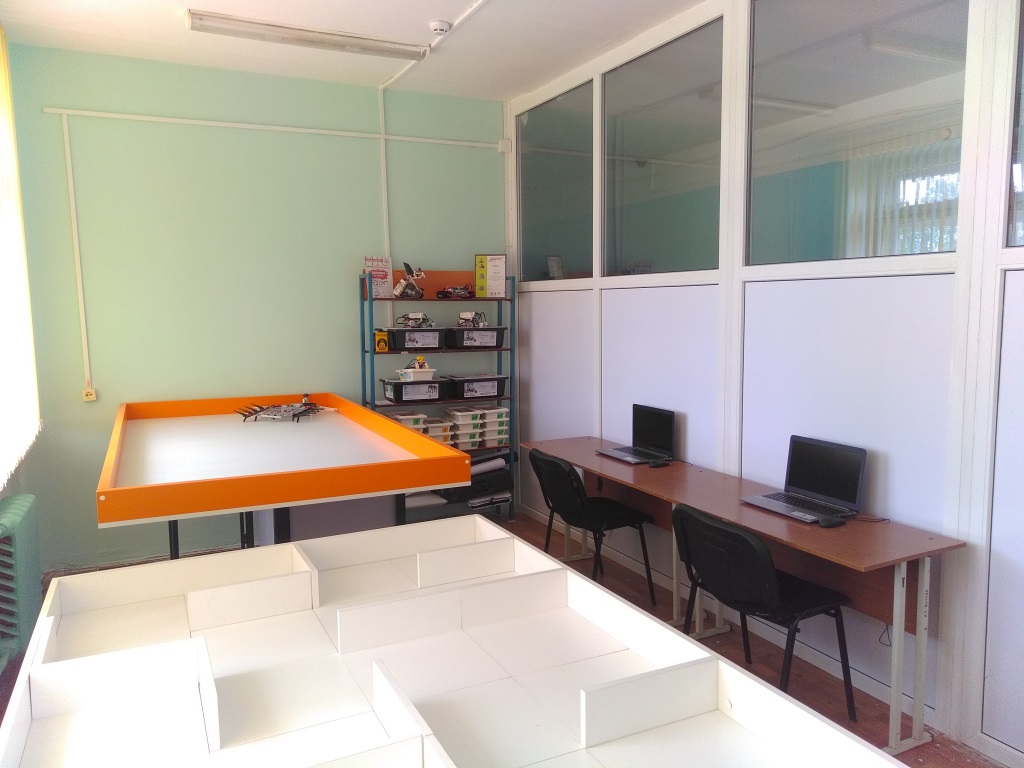 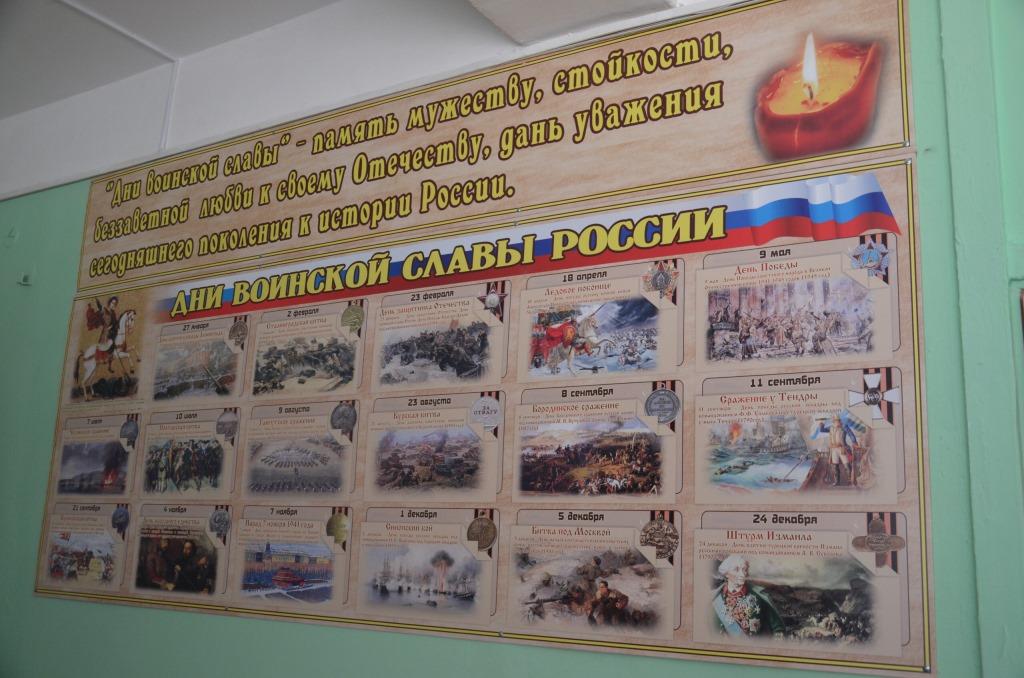 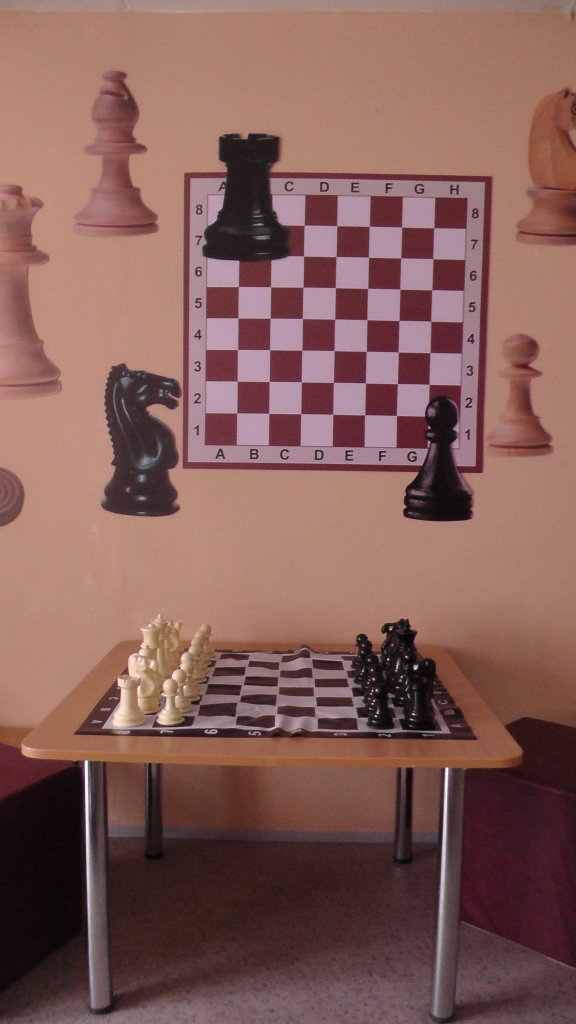 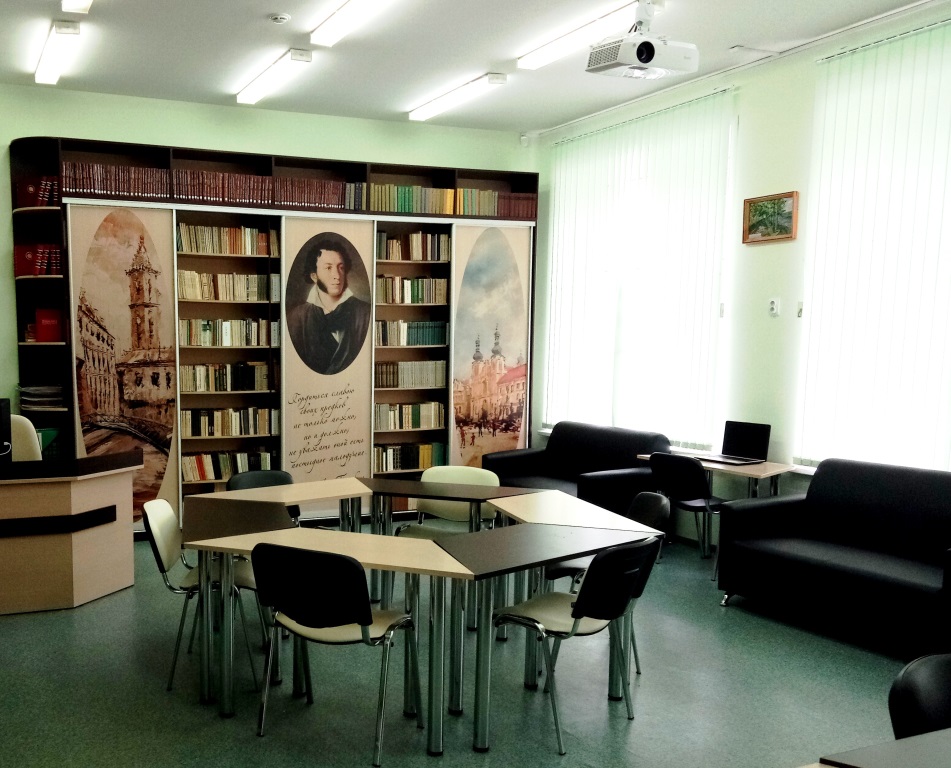 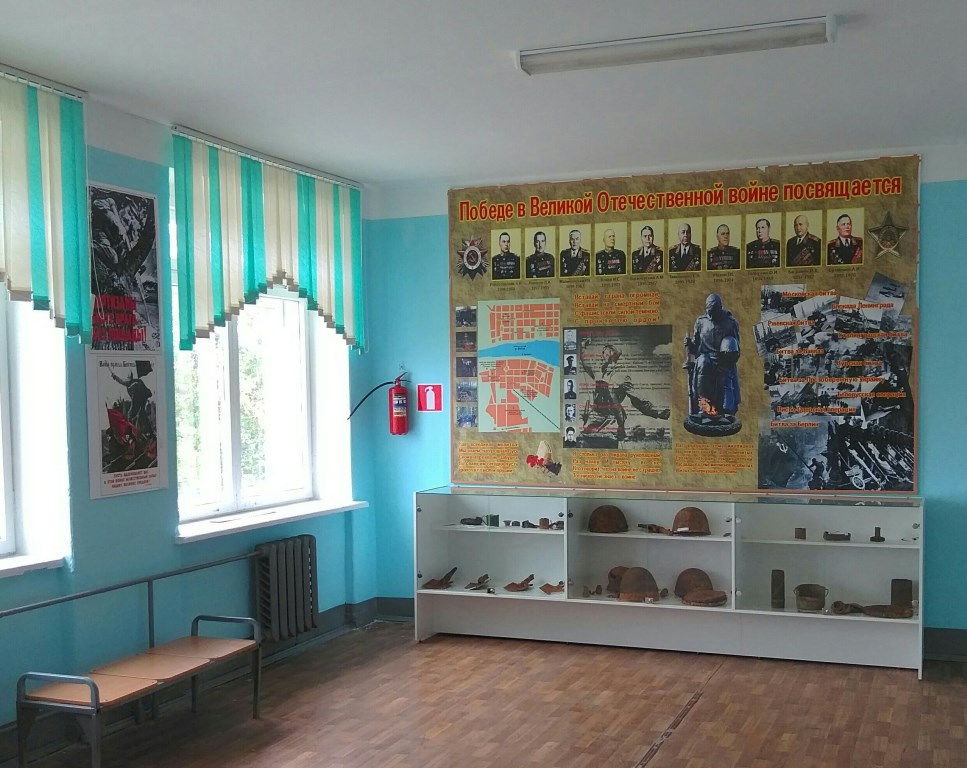 СШ №3
СШ №4 «Центр образования»
Фоминская СШ
Константиновская СШ
СШ №4 «Центр образования»
Среднее значение подшкалы «Предметно-пространственная среда»
Среднее значение подшкалы «Речь и мышление»
Муниципальная инновационная конференция
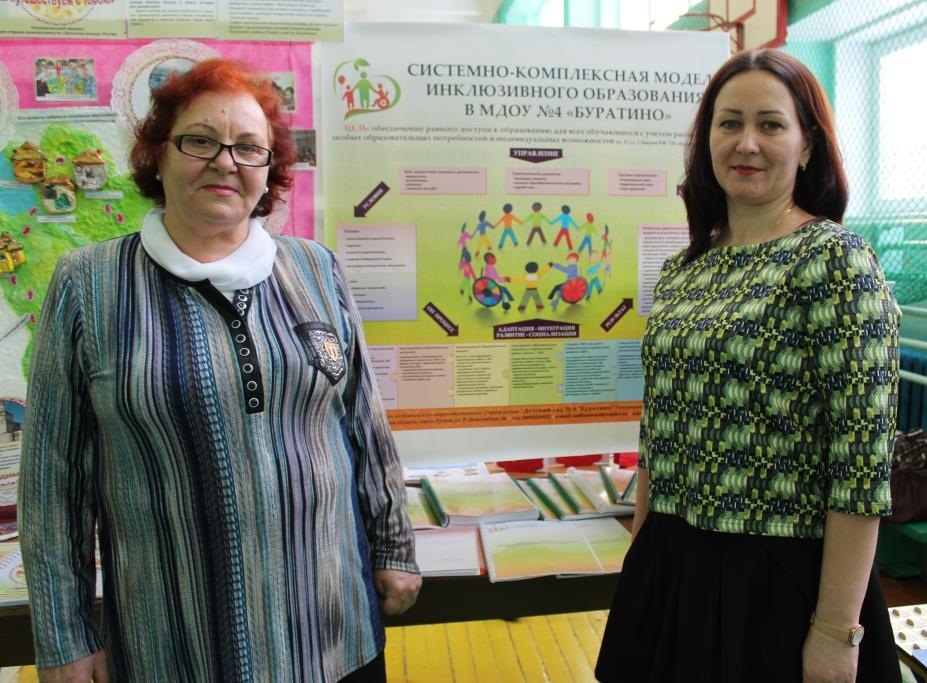 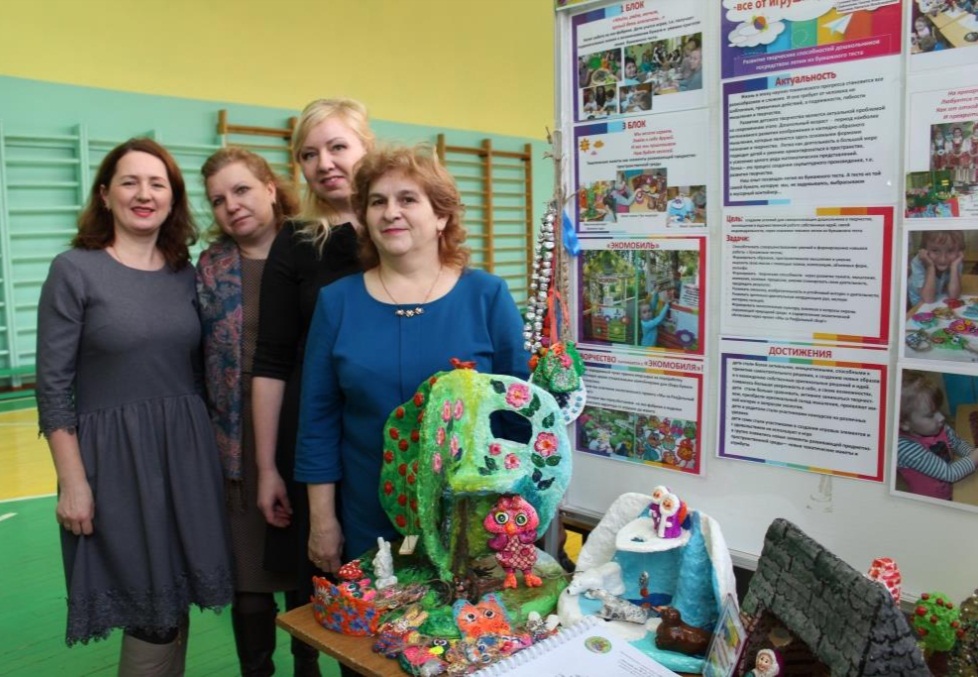 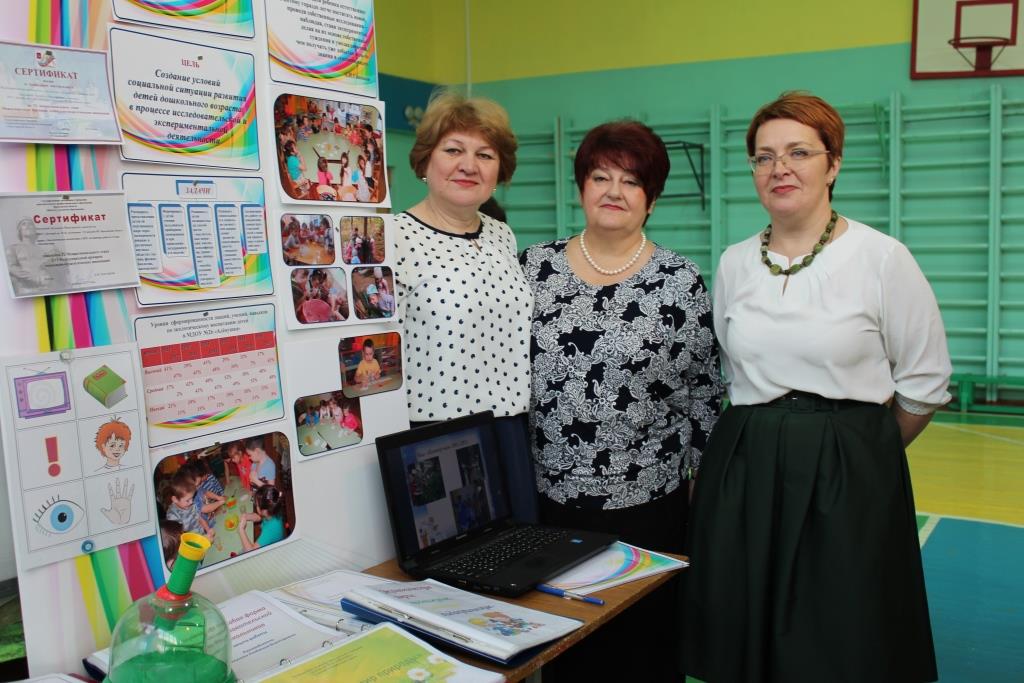 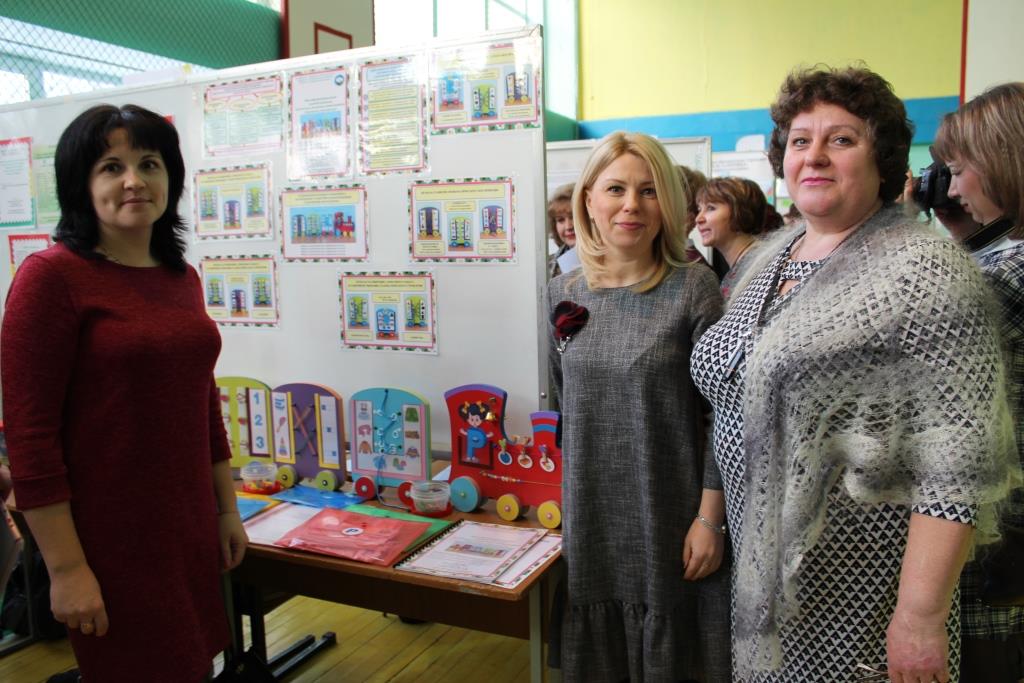 Победители IX Межрегионального этапа XVI Международной ярмарки социально-педагогических инноваций, г. Ростов
Региональный этап Всероссийского конкурса «Воспитатель года России»-2018
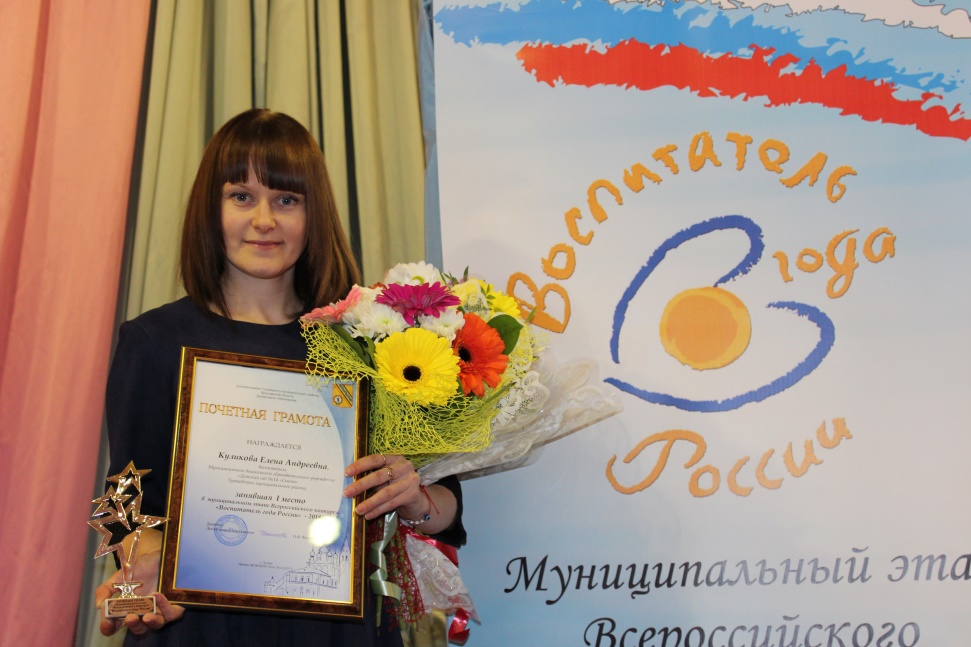 Куликова Елена Андреевна, МДОУ №14 «Сказка» - 2 место!
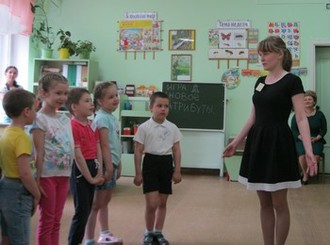 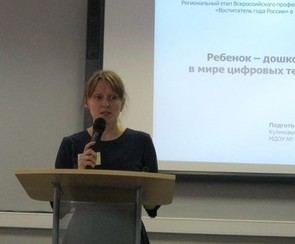 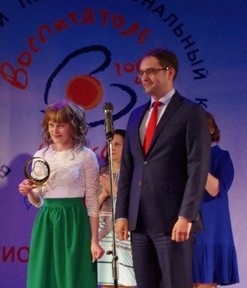 Конкурсное испытание 
«Публичная лекция»
Педагогическое мероприятие с детьми «Конкурсное занятие»
Награждение
МДОУ д/с №27 «Цветик-семицветик»
Победитель-лауреат Всероссийского смотра-конкурса «Образцовый детский сад» - 2018.
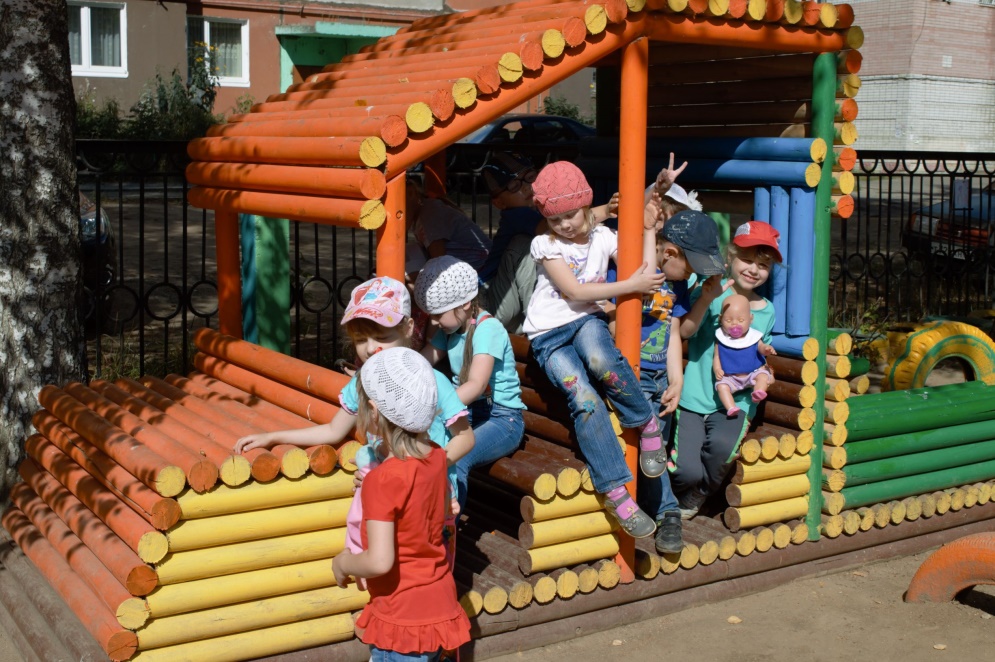 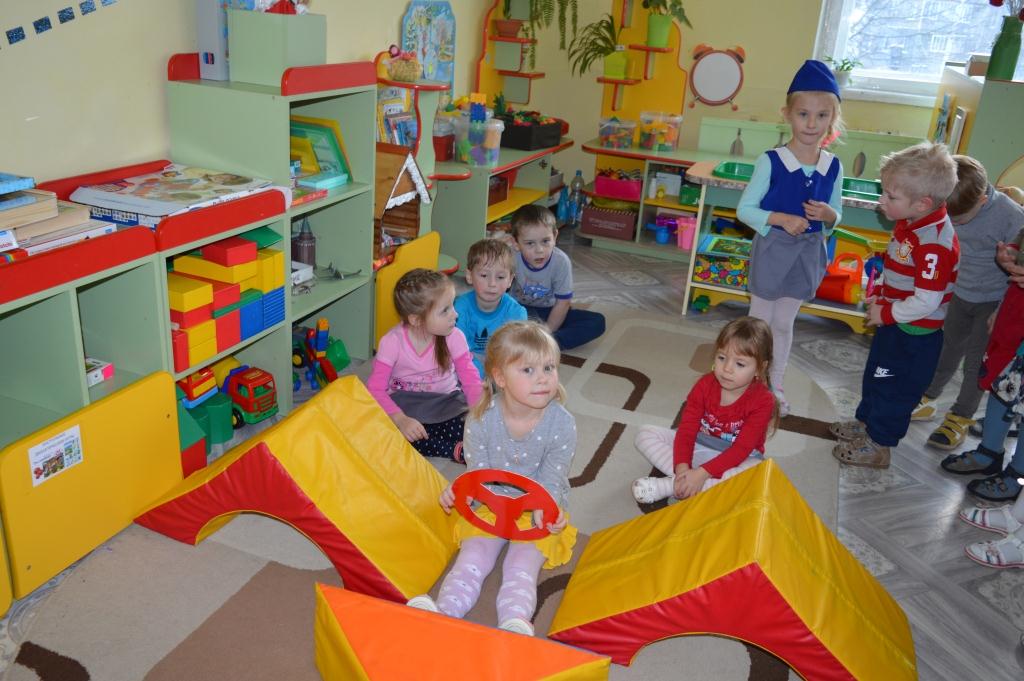 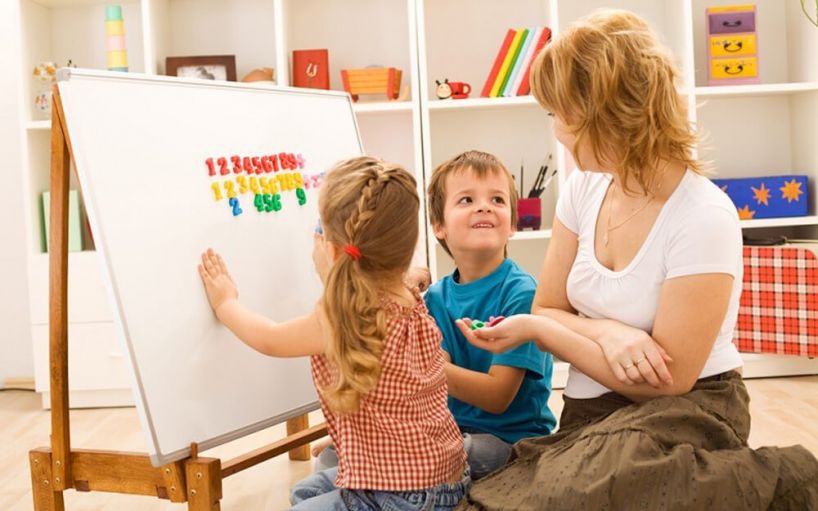 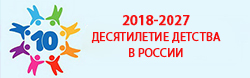 Раздел V плана
ВСЕСТОРОННЕЕ ОБРАЗОВАНИЕ – ДЕТЯМ
Показатели развития образовательной среды:
использование современных педагогических технологий и методов;
преобладание индивидуальных или групповых форм организации познавательной деятельности над общеклассными;
сотрудничество педагогов, обучающихся и их родителей в достижении целей обучения, воспитания и развития; 
совместное планирование и организация деятельности детей и взрослых как равноправных партнеров; 
комфортная среда для всех участников целостного педагогического процесса; 
право выбора содержания, профиля, форм получения образования;
разделение ответственности за результаты; 
высокий уровень мотивации всех участников педагогического процесса.
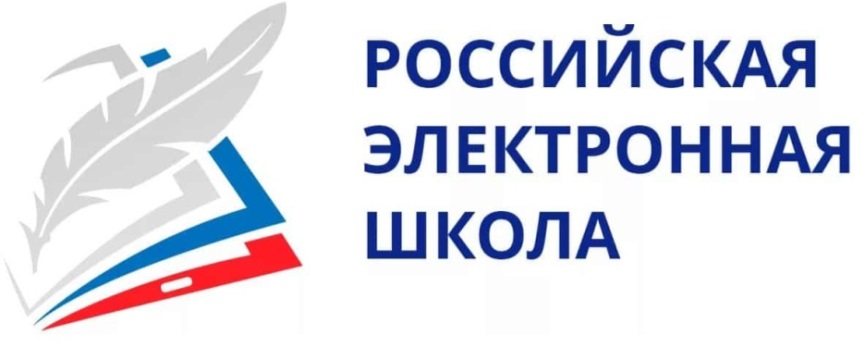 http://resh.edu.ru/
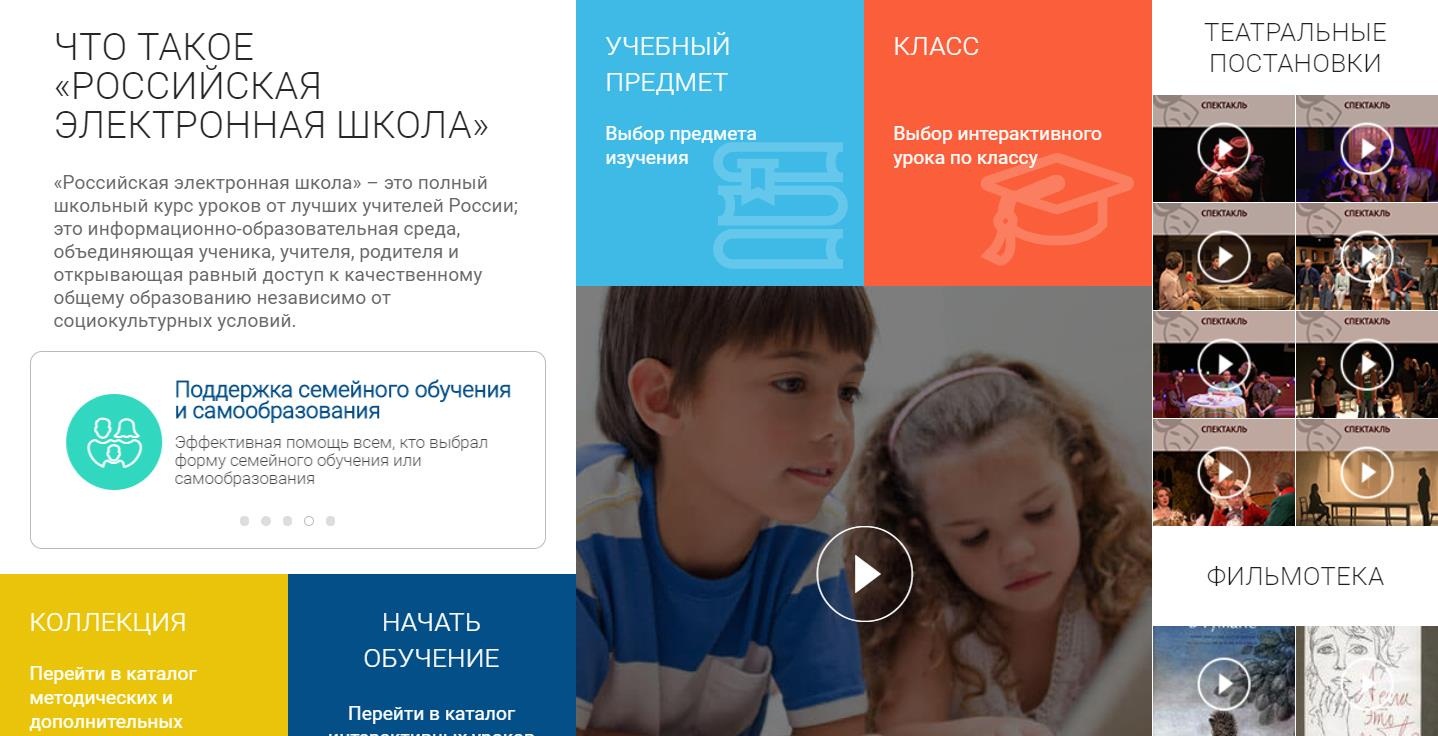 Всестороннее развитие личности
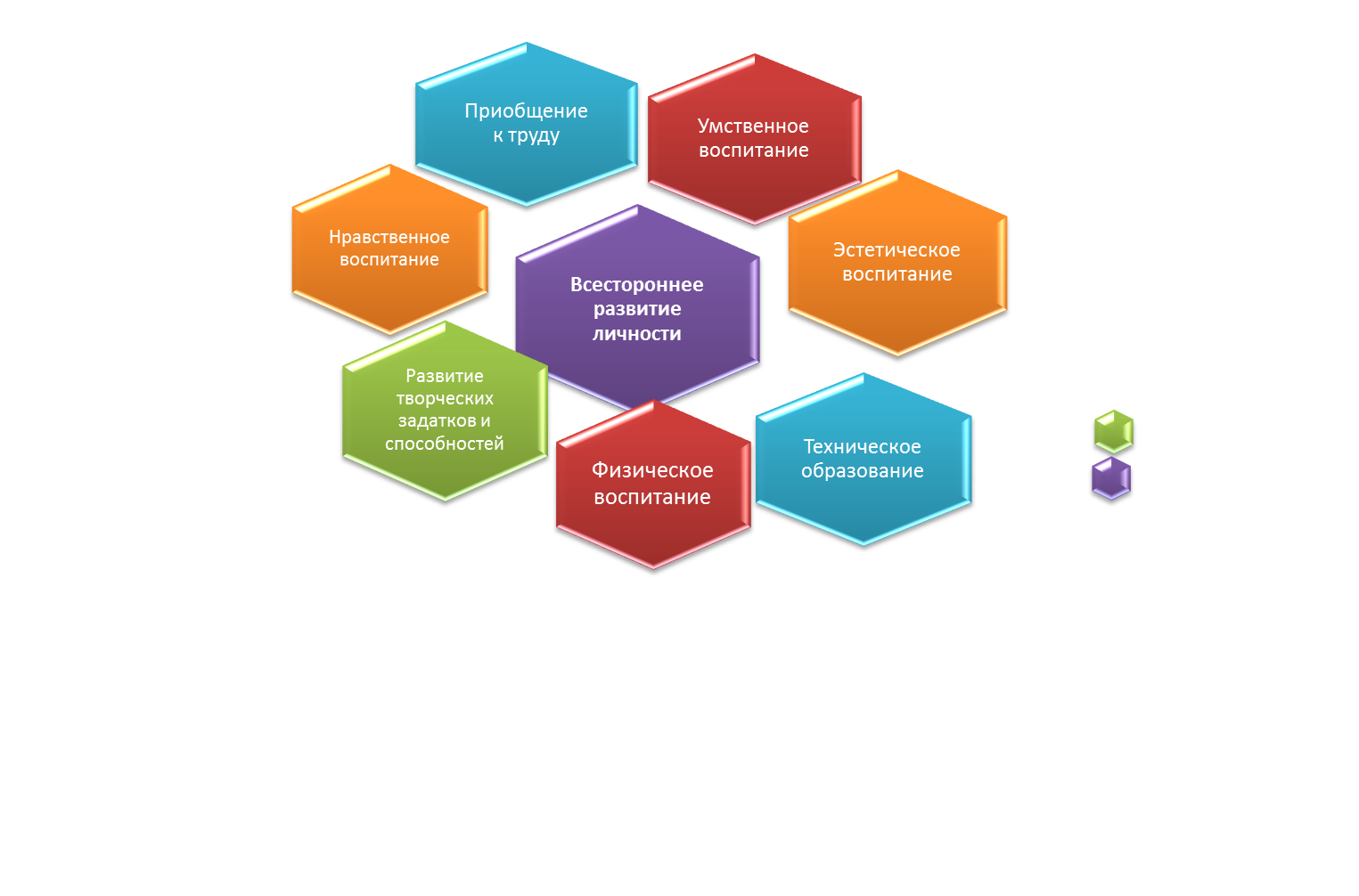 Образовательная сеть «Детский технопарк»
Формы сетевого взаимодействия
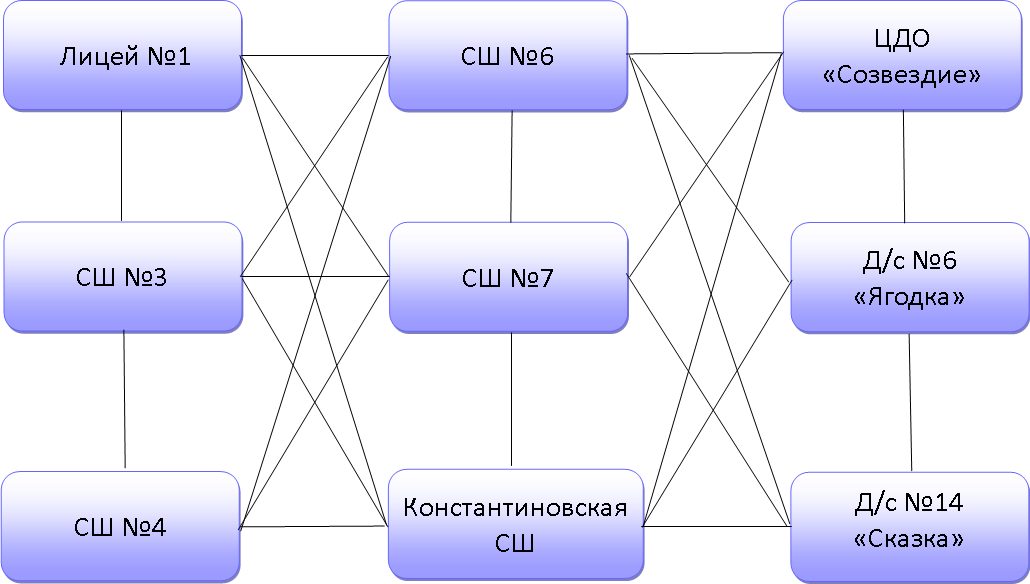 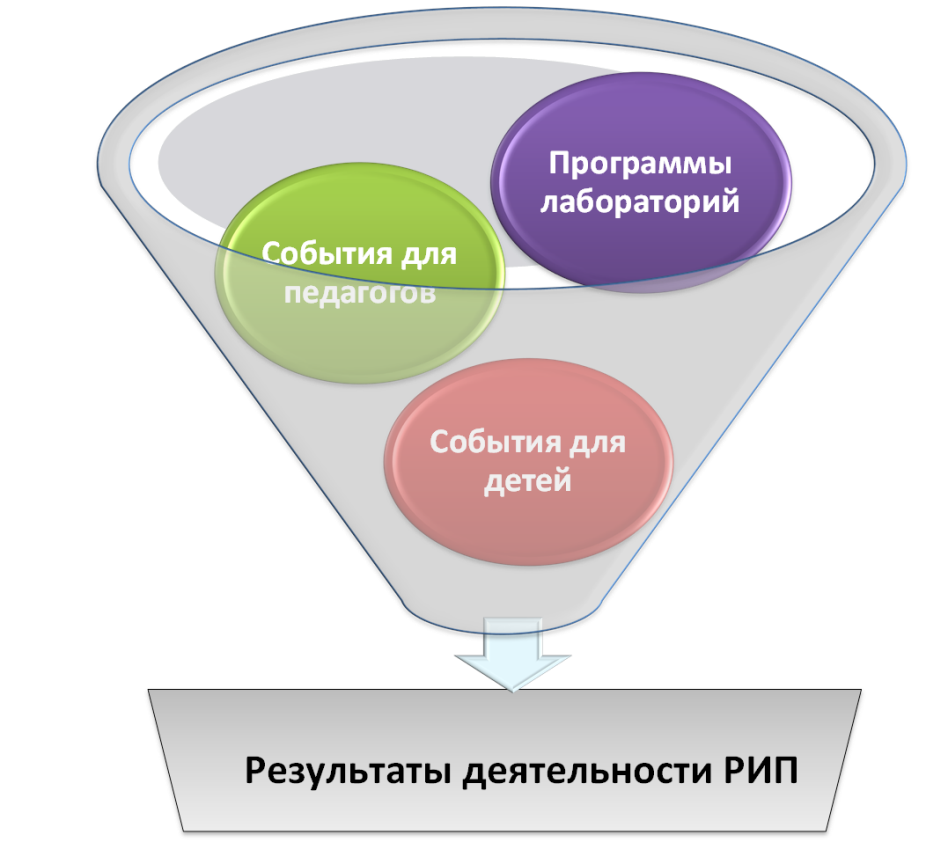 Сетевые образовательные программы лабораторий
Роботехника, 
LEGO-конструирование, 
3D-моделирование, 
Техническое черчение и инженерная графика,
Микроэлектроника, 
Мультстудия, 
Издательское дело и журналистика, 
Исследования в области биологии,
Исследования в области физики.
Сетевые события для педагогов
Семинар-практикум «Создание анимационного фильма» (МДОУ №6, сентябрь 2017);
Семинар «Создание LEGO-мультфильмов» (МДОУ №6, декабрь 2017);
Семинар  «Робототехника на платформе «Роботрек Малыш -1, Малыш - 2» (МДОУ №14, март 2018) и др.
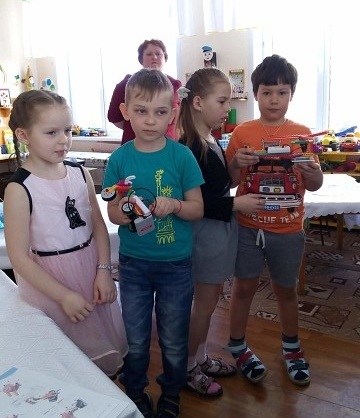 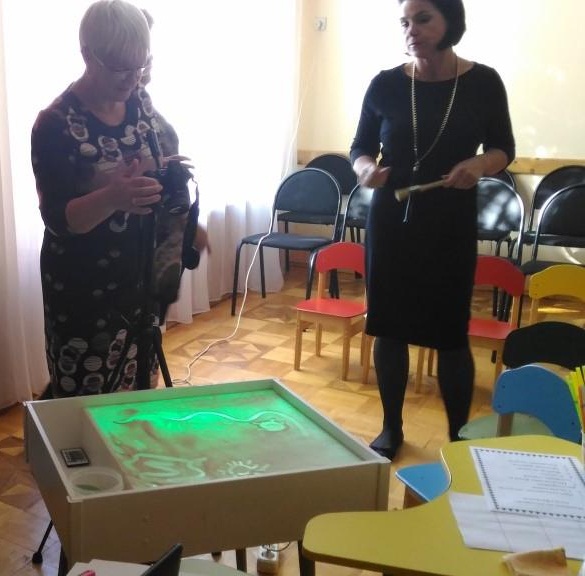 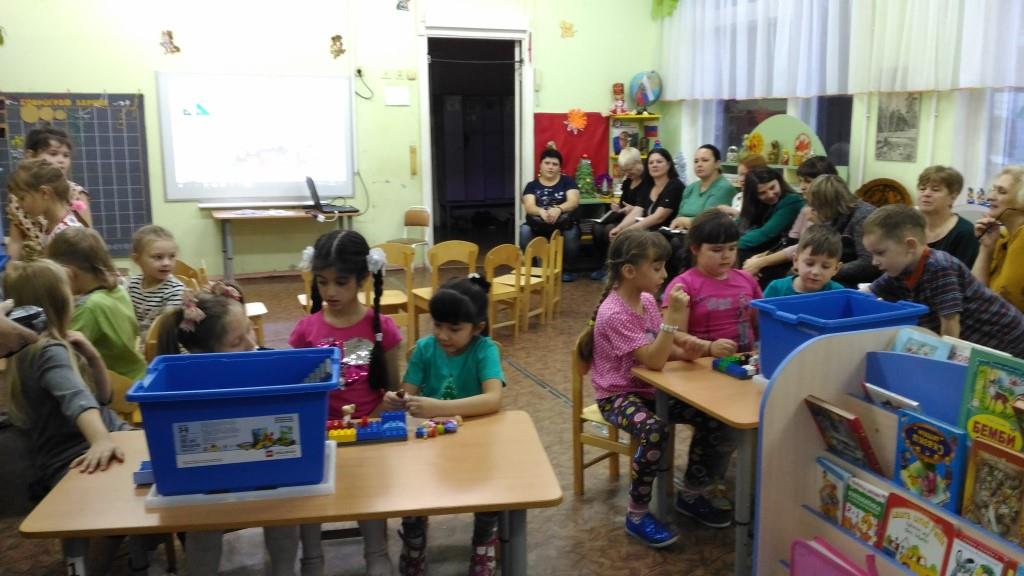 Педагогический субботник
 «Техносфера – среда для развития инженерного мышления обучающихся»
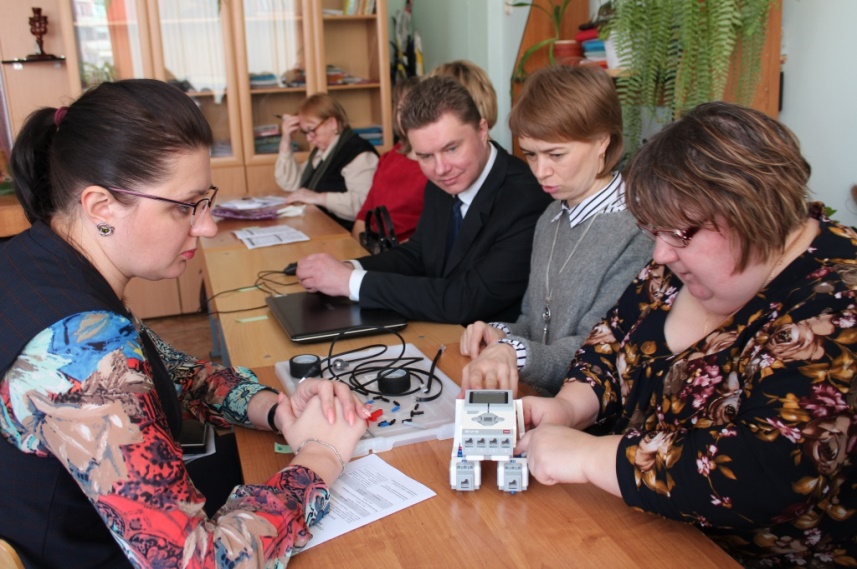 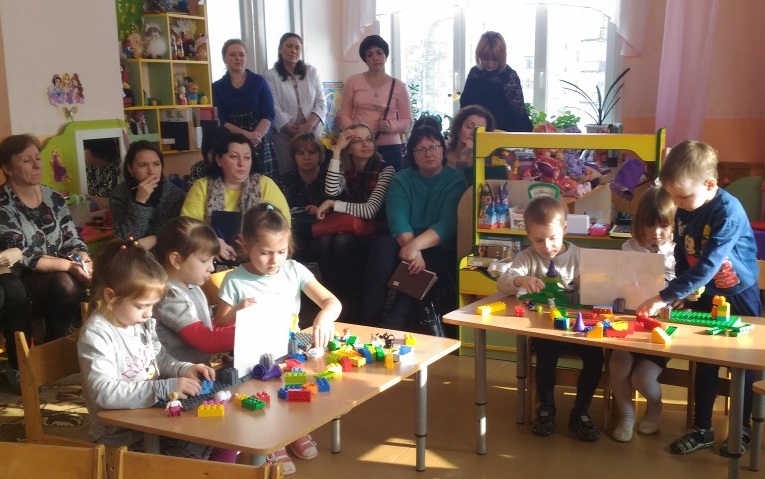 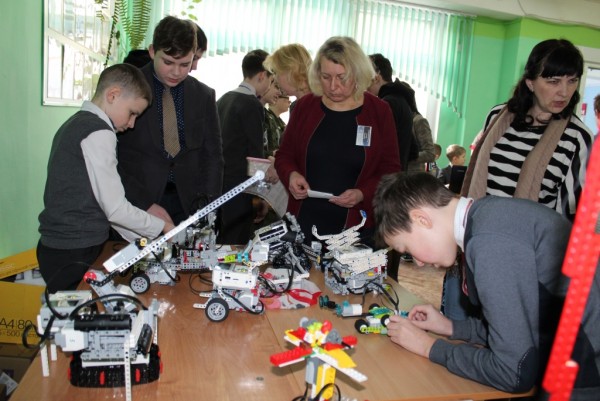 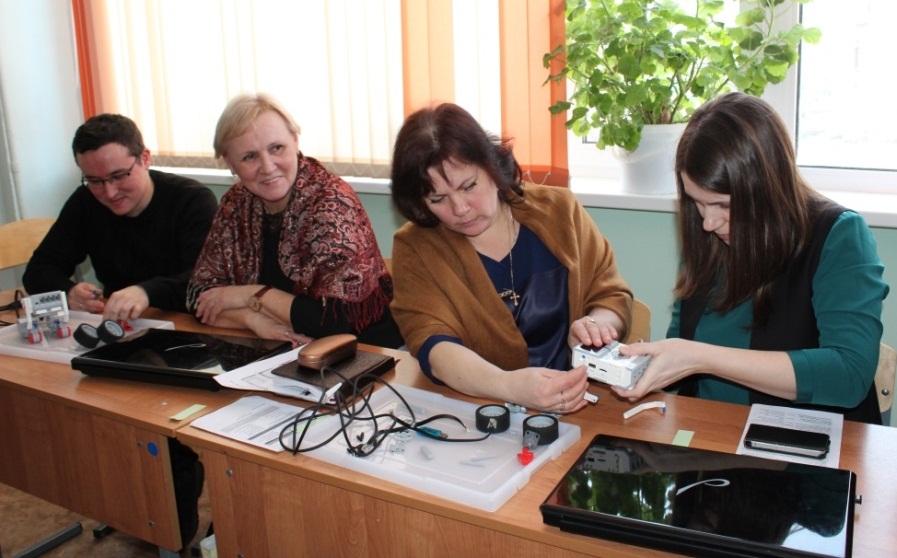 Достижения обучающихся в 2017-2018 уч. г.
Международный фестиваль «РобоФинист»-2017
Вахтанов Даниил, 7 кл., Кротиков Михаил, 4 кл., Калганова Анастасия, 3 кл. (лицей №1) – 5 место из 60.
X Всероссийский технологический фестиваль «PROFEST-2018» 
Вахтанов Даниил, 7 кл. (лицей №1) – диплом 3 степени.
II Всероссийский молодежный турнир «Робоштурм 2017»
Вахтанов Даниил, 7 кл., Калганова Анастасия, 3 кл. (лицей №1) – диплом 1 степени в регламентах «Следование по линии», «Слалом по линии», «Творческая мастерская»;
Чупин Константин, 3 кл. (лицей №1) – диплом 1 степени;
Вахтанов Даниил, 7 кл. (лицей №1) – диплом 2 степени.
Межрегиональные соревнования робототизированных систем «Кванто-экогонки»
Ишутин Андрей, 9 кл. (СШ №3) – 2 место. 
Умные роботы в рамках pokolenie.mts.ru «Умный дом»
Пчёлин Глеб, 6 кл. (СШ №4 «ЦО») - диплом 1 степени;
Вахтанов Даниил, 7 кл. (лицей №1) – диплом 2 степени;
Сахаров Арсений, 3 кл. (лицей №1) – диплом  1 степени.
Региональный проект «Школа открытий»
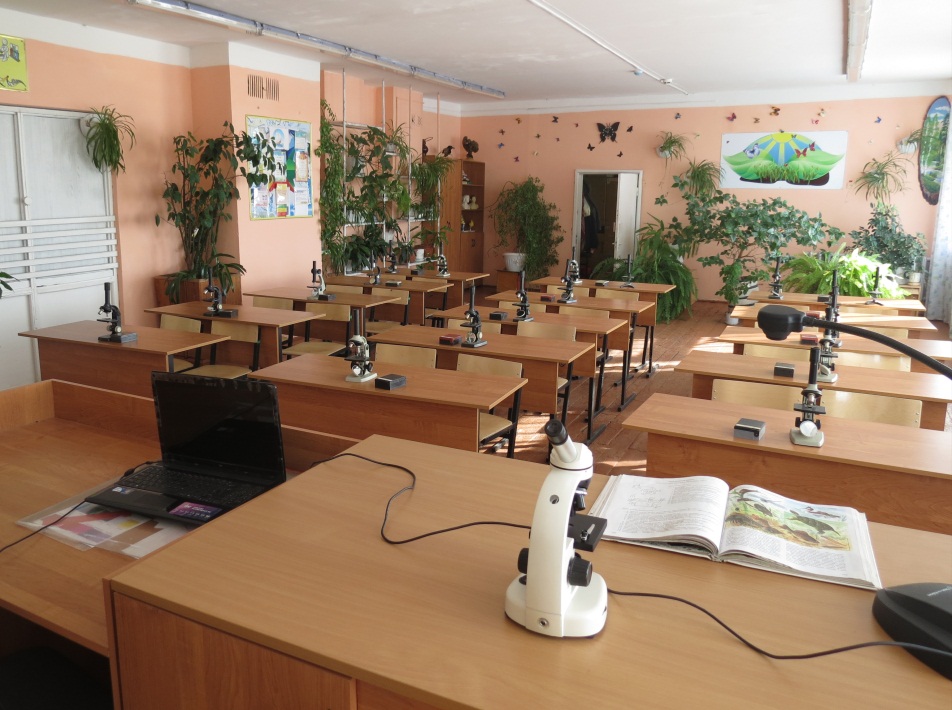 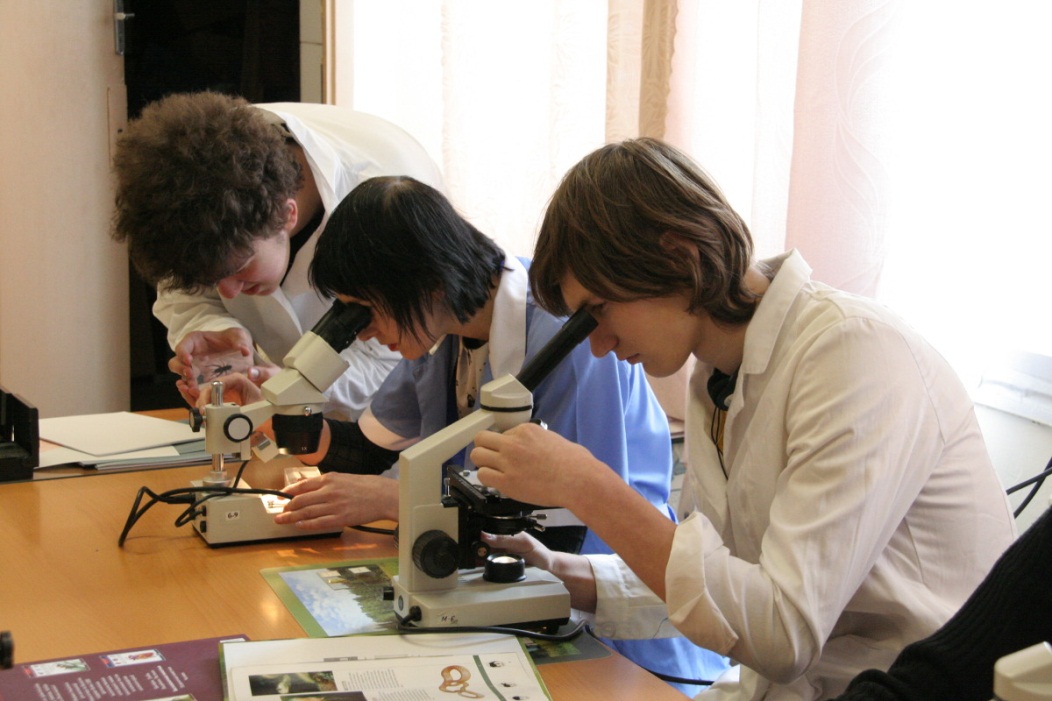 Региональный проект «Увлекательные шахматы»
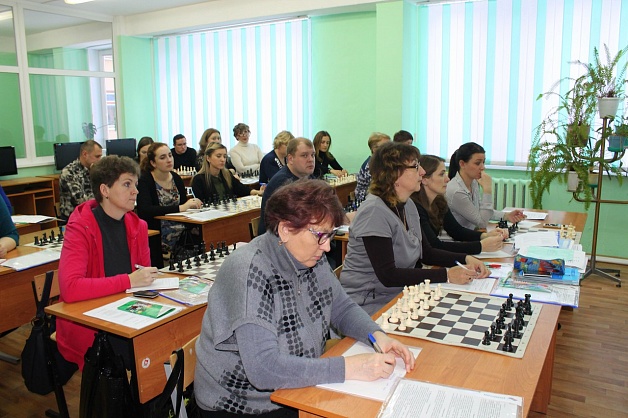 Обучено 23 педагога из 9 ОУ
Организованы секции по шахматам в 8 ОУ
Занимаются в секциях более 150 обучающихся
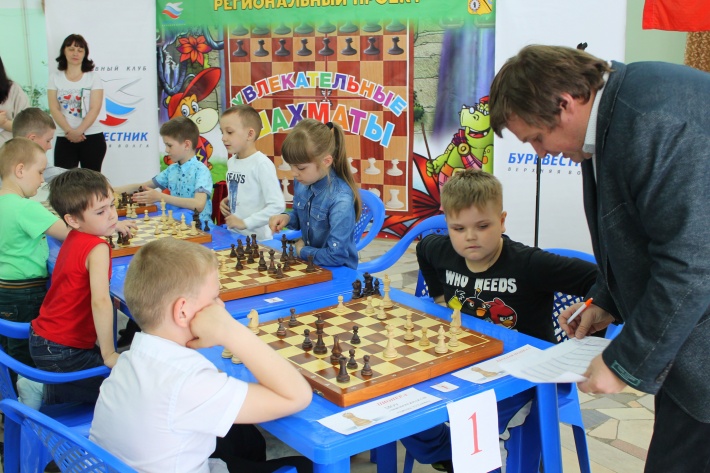 Региональный турнир «Весёлая пешка»
Форум школьных научных обществ«Русский космизм в идеях и лицах»
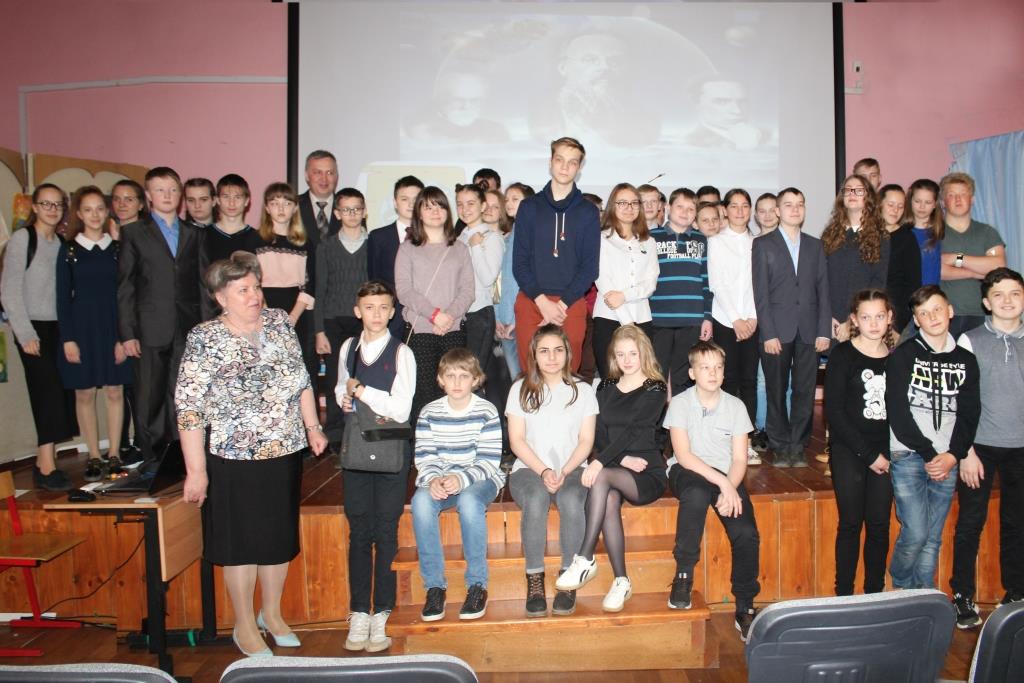 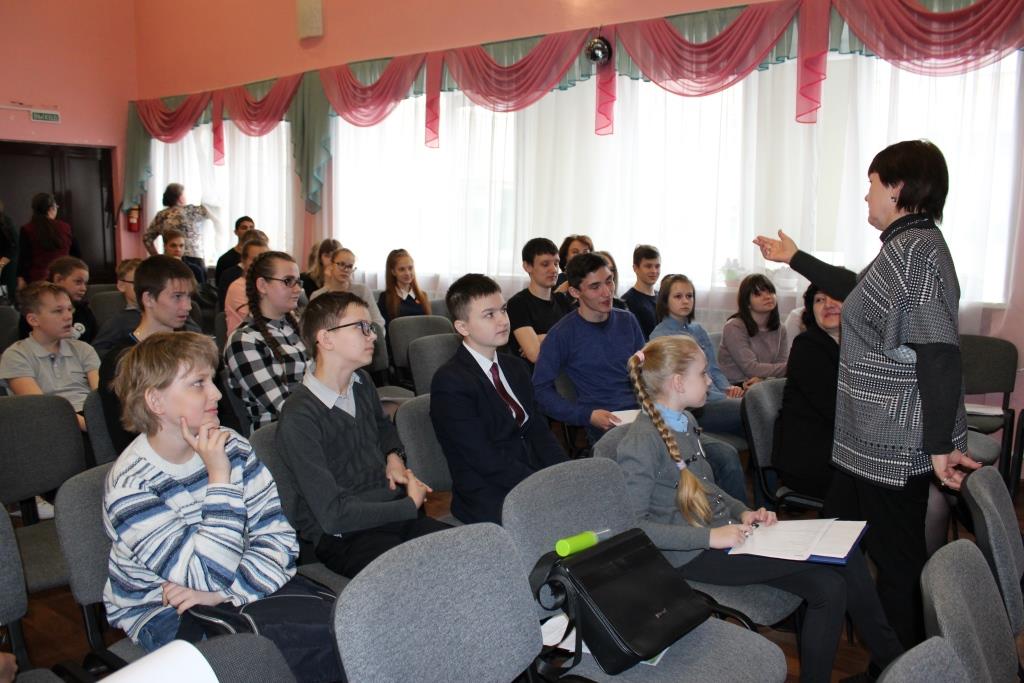 В форуме приняли участие
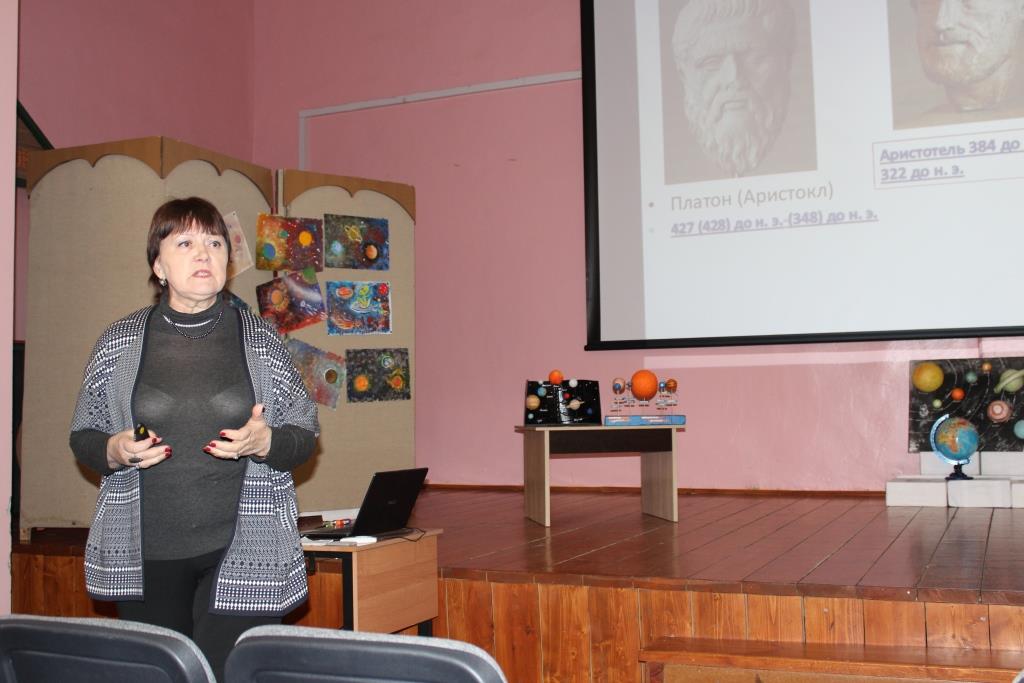 Лекомцева Елена Николаевна, к.п.н., доцент, зав. кафедрой дополнительного и профессионального образования Института педагогики и психологии ЯГПУ имени К.Д. Ушинского;
Скородумов Сергей Владимирович, председатель ЯРОО «Ярославское Рериховское общество «Орион»»;
Роменская Олеся Максимовна, методист ГАУК ЯО «Культурно-просветительский центр имени В.В. Терешковой».
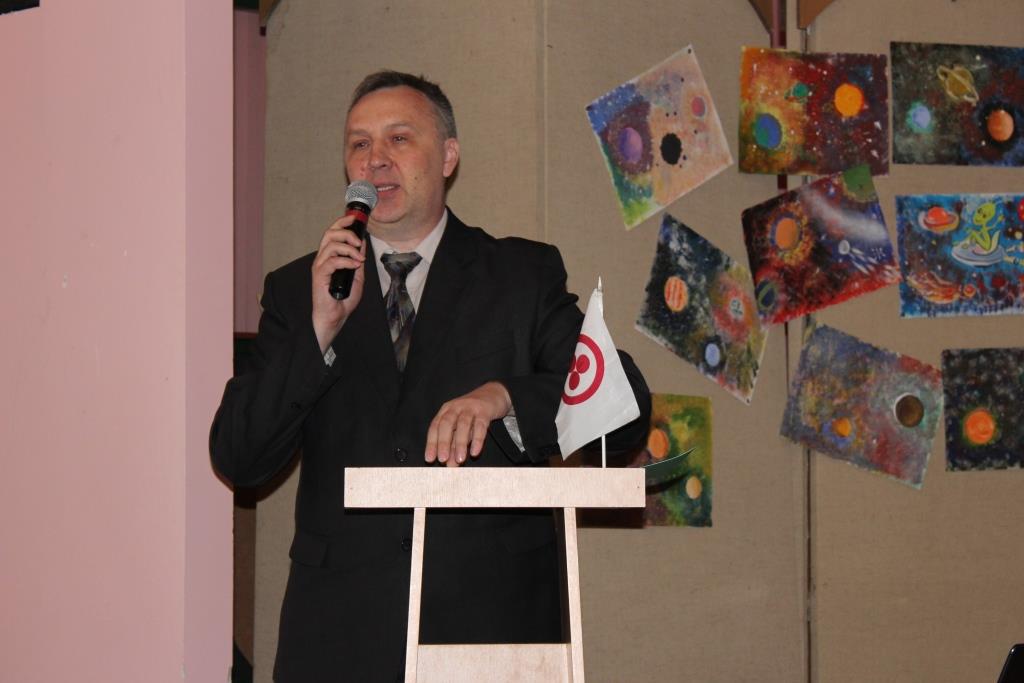 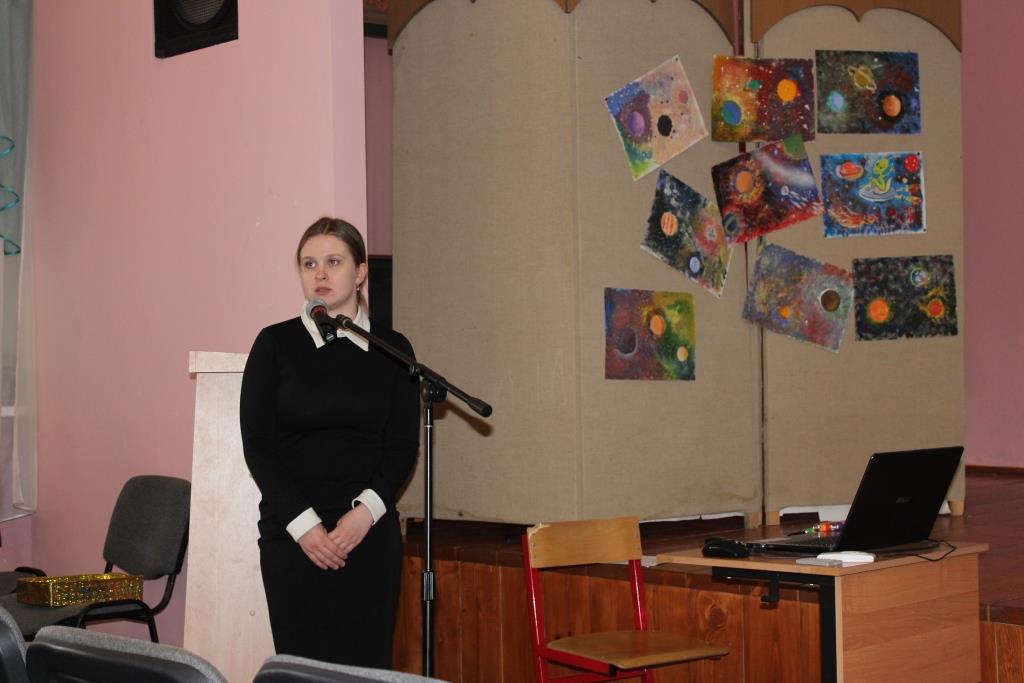 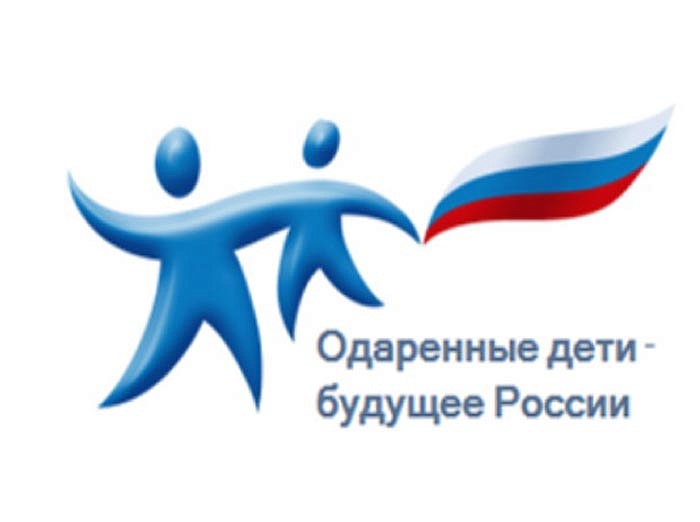 Численность участников муниципального этапа Всероссийской олимпиады школьников2017-2018 уч. г.
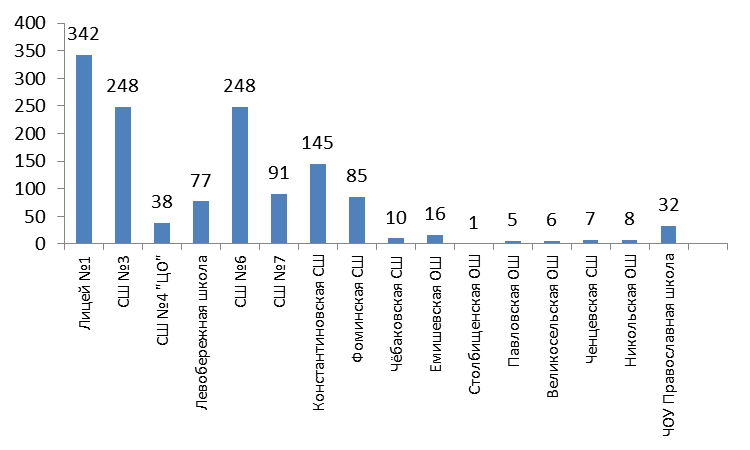 Всего участников – 678. Призовые места заняли – 296 обучающихся, 48 из них стали победителями.
Численность участников регионального этапа Всероссийской олимпиады школьников2017-2018 уч. г.
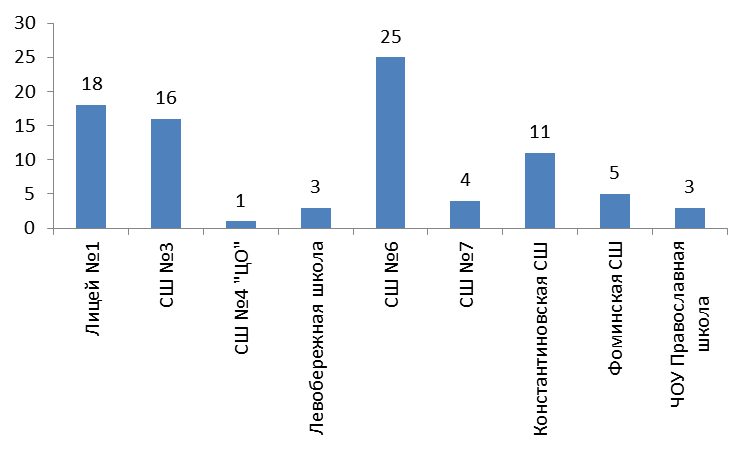 Всего участников – 86. Призовые места заняли – 18 обучающихся, из них 1 победитель.
ОГЭ. Относительный средний баллпо русскому языку
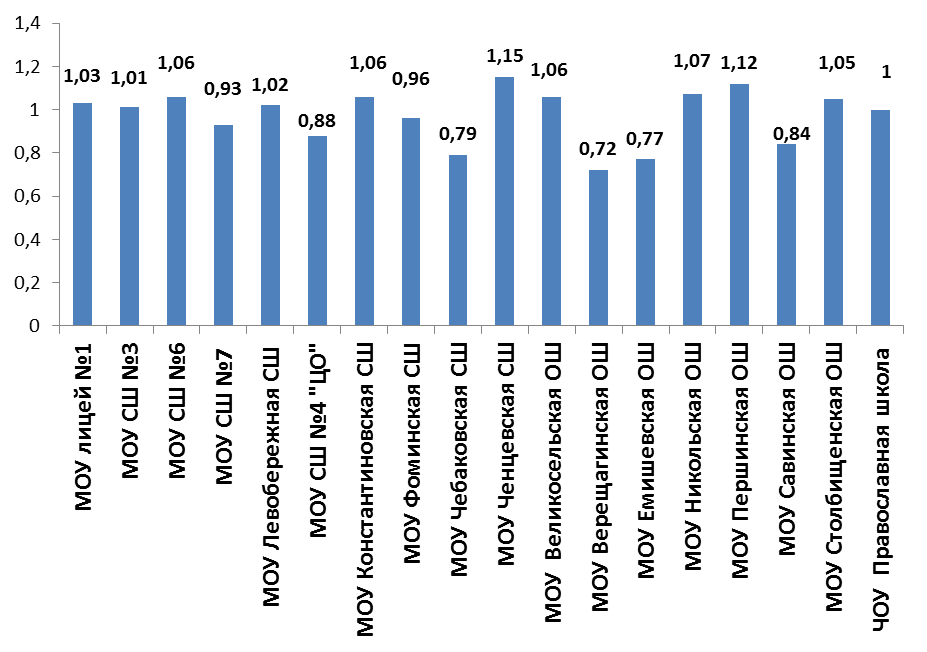 Относительный средний балл по области – 1, по району – 1, 01.
ОГЭ. Относительный средний баллпо математике
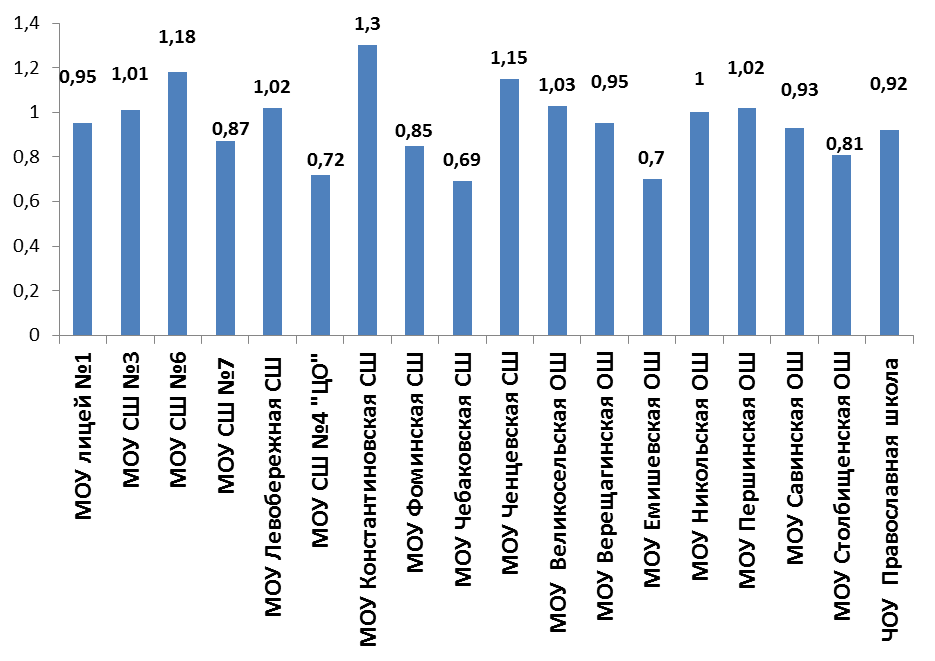 Относительный средний балл по области – 1, по району – 1, 01.
ЕГЭ. Относительный средний баллпо русскому языку
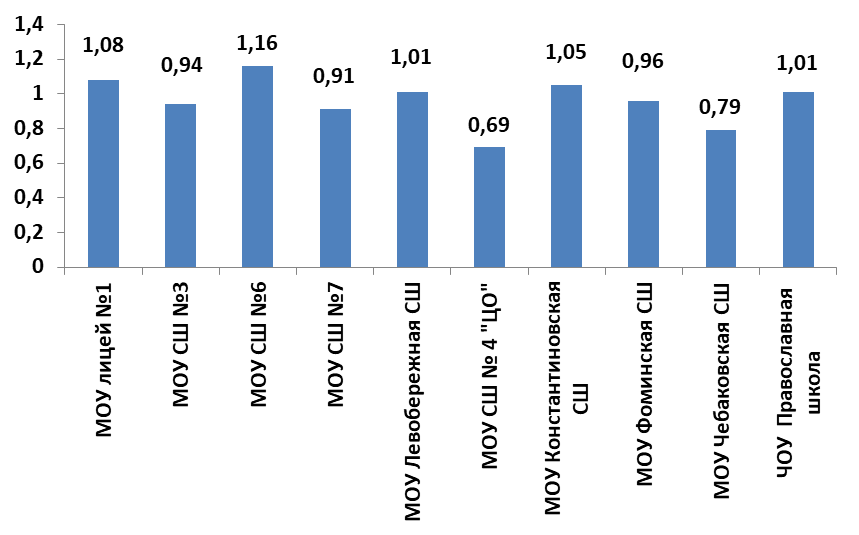 Относительный средний балл по области – 1, по району – 1.
ЕГЭ. Относительный средний баллпо математике
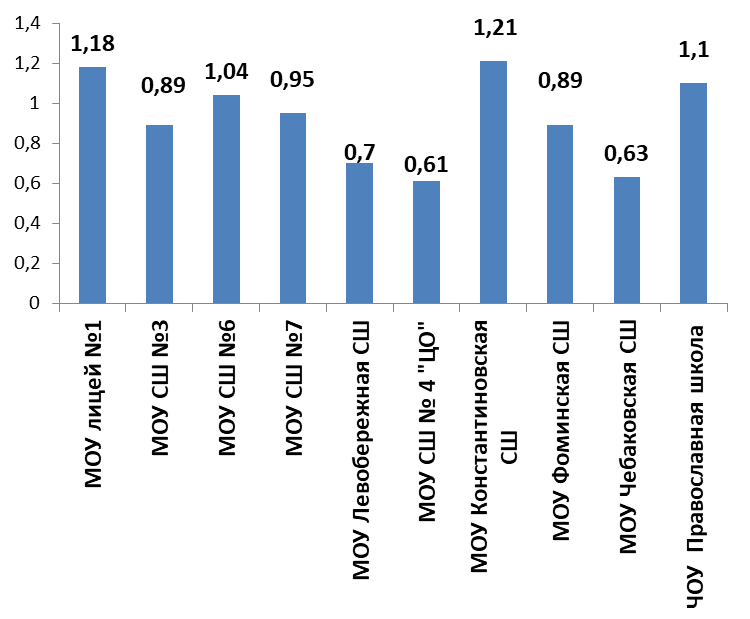 Относительный средний балл по области – 1, по району – 0,99.
Организационная модель Сети
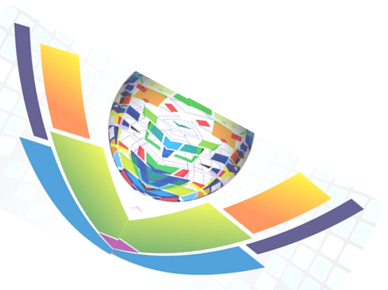 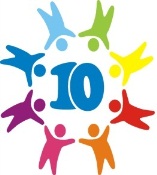 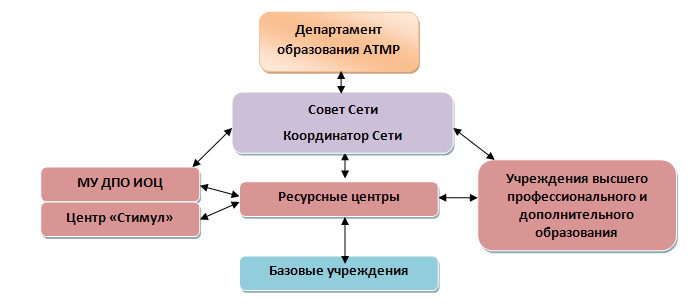 Механизм взаимодействия учреждений
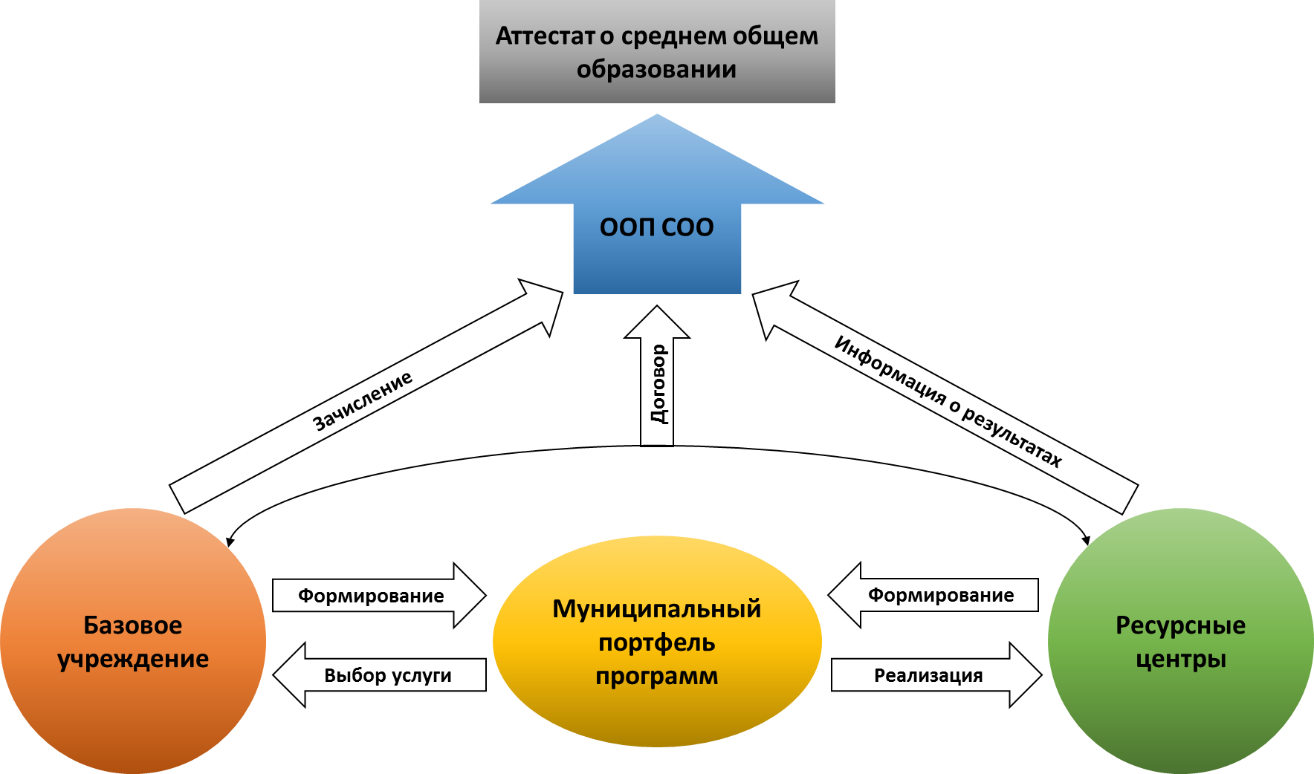 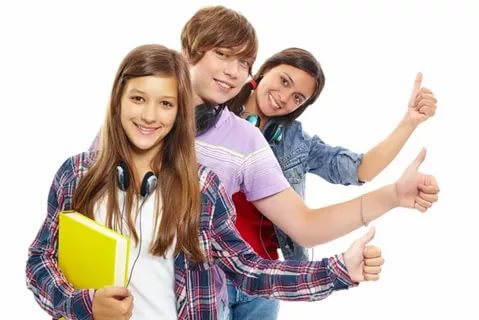 МАРШРУТ
 «В - сетевой индивидуальный»
МАРШРУТ 
«Б -  сетевой базовый»
МАРШРУТ 
«А -  сетевой профильный»
для самоопределившихся учащихся, которые выбрали универсальный профиль обучения и/или 1-2 предмета на углубленном уровне, ряд элективных учебных предметов
для самоопределившихся учащихся, выбравших будущую профессиональную деятельность, для которой требуется не традиционный комплекс предметов для изучения на профильном уровне, а уникальный набор предпрофессиональных компетенций.
для самоопределившихся учащихся, выбравших обучение по учебному плану одного из профилей  РЦ
План «Проектной школы»
1 сессия. Двухдневный интенсив
2 сессия. Консультации педагогов, тьюторов в ОУ
3 сессия. Предзащита проекта и его доработка
4 сессия. Защита проекта (Конференция Сети)
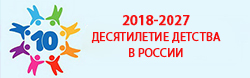 Раздел VI плана
КУЛЬТУРНОЕ РАЗВИТИЕ ДЕТЕЙ
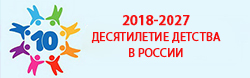 Раздел VII плана
РАЗВИТИЕ ФИЗКУЛЬТУРЫ И СПОРТА
ДЛЯ ДЕТЕЙ
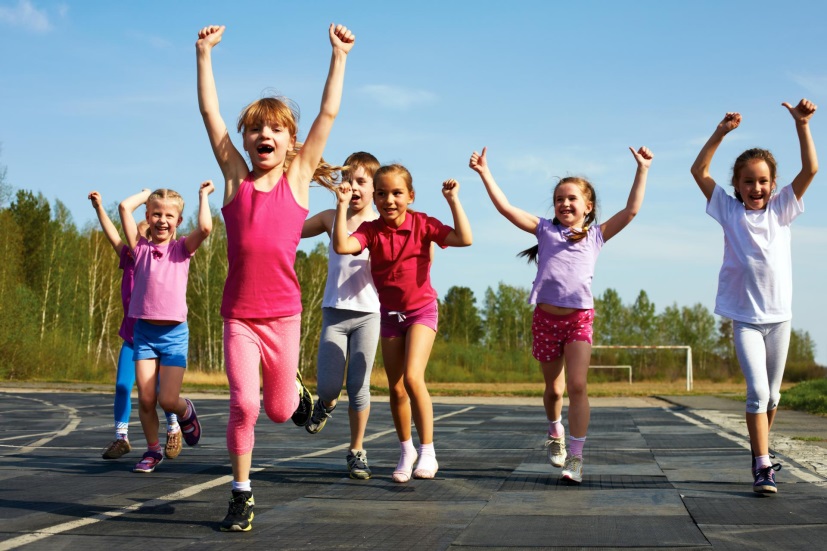 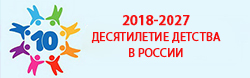 Раздел VIII плана
БЕЗОПАСНЫЙ ДЕТСКИЙ ОТДЫХ
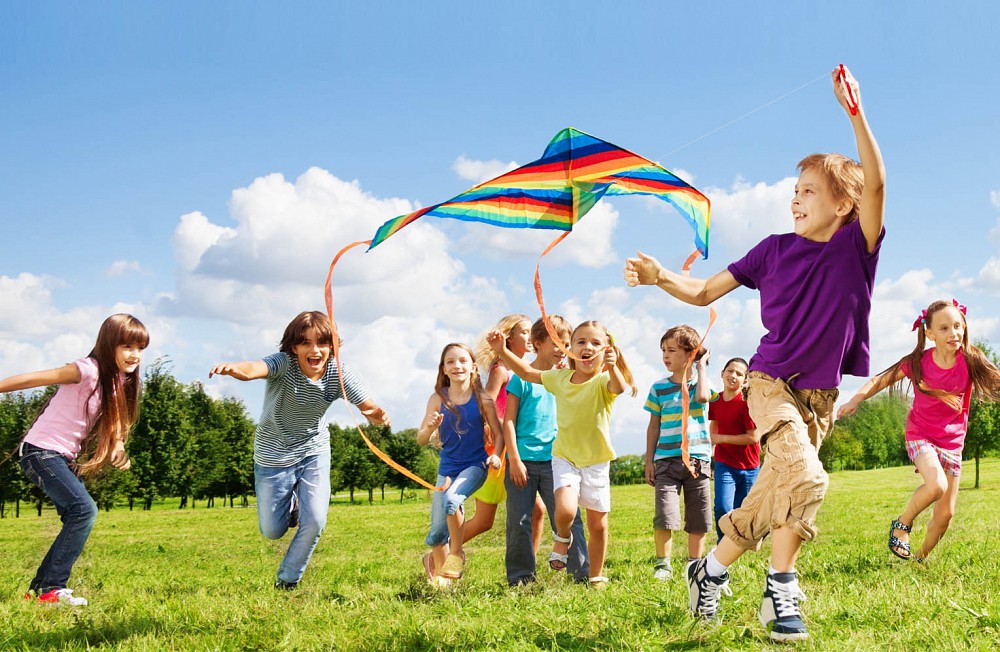 Инфраструктура отдыха
Динамика охвата детей организованными формами отдыха
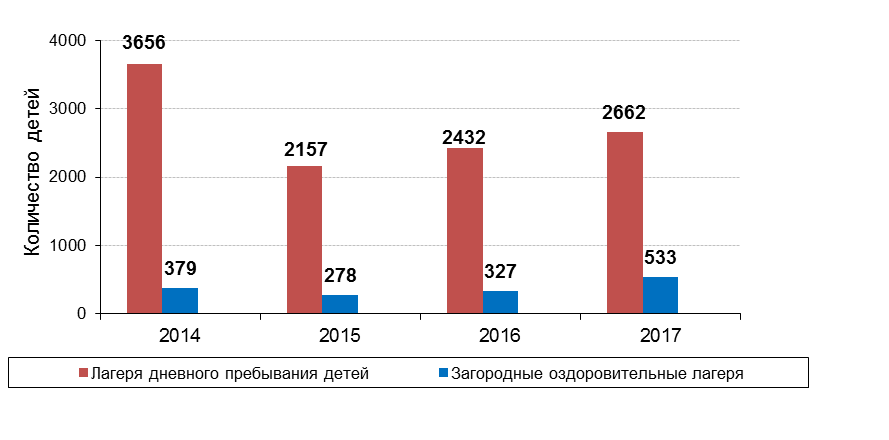 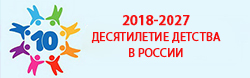 Раздел IX плана
ДОСТУПНЫЙ ДЕТСКИЙ ТУРИЗМ
Детский спортивный туризм
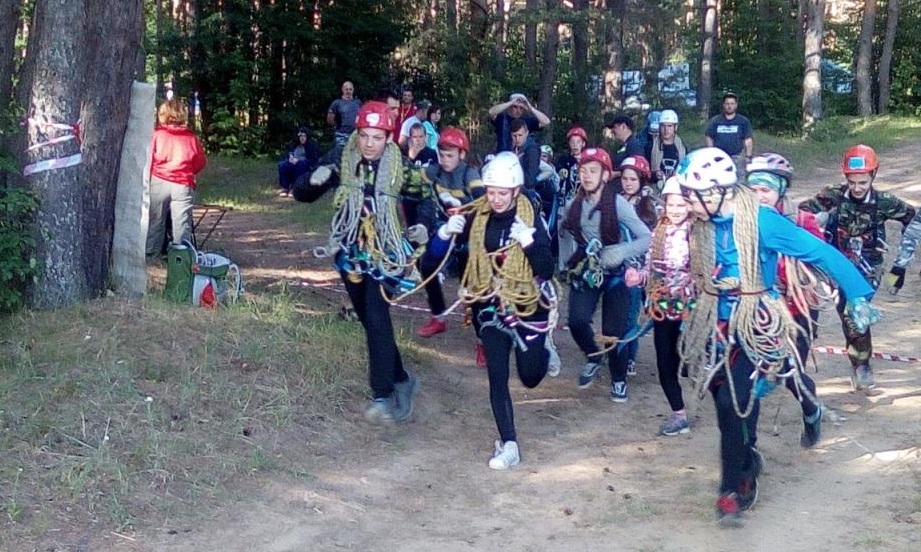 Старт туртехники
Туриада
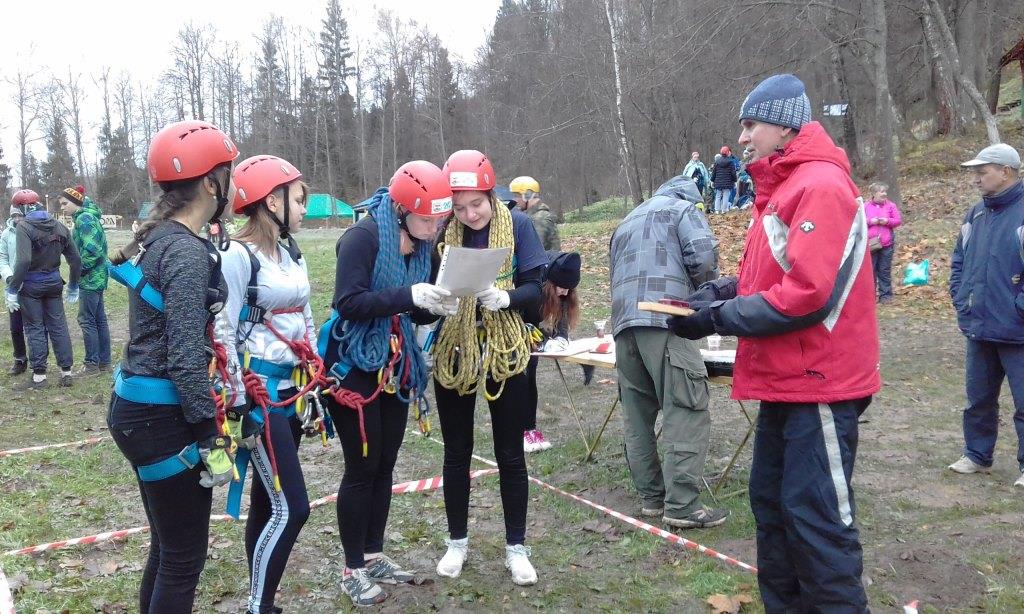 Ярославский квартет
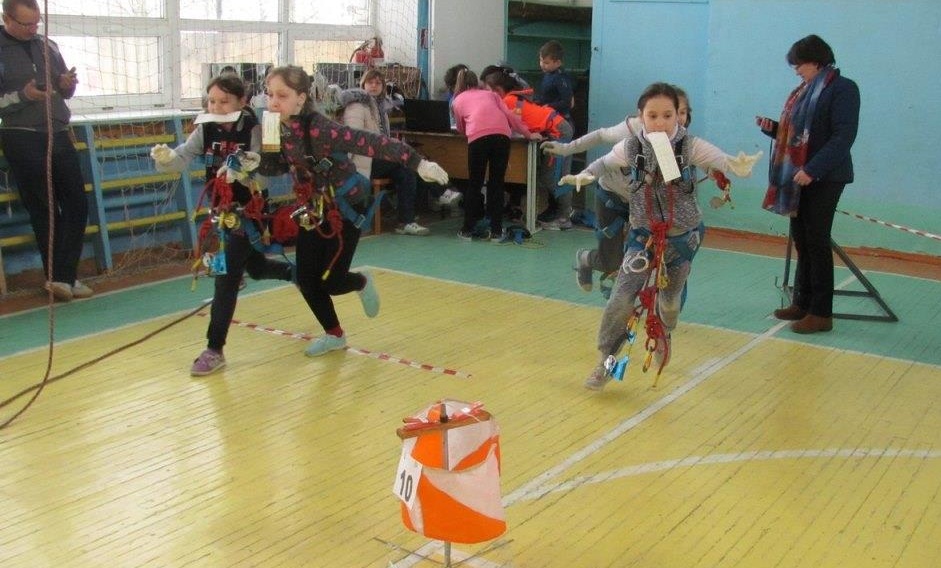 Туратлон
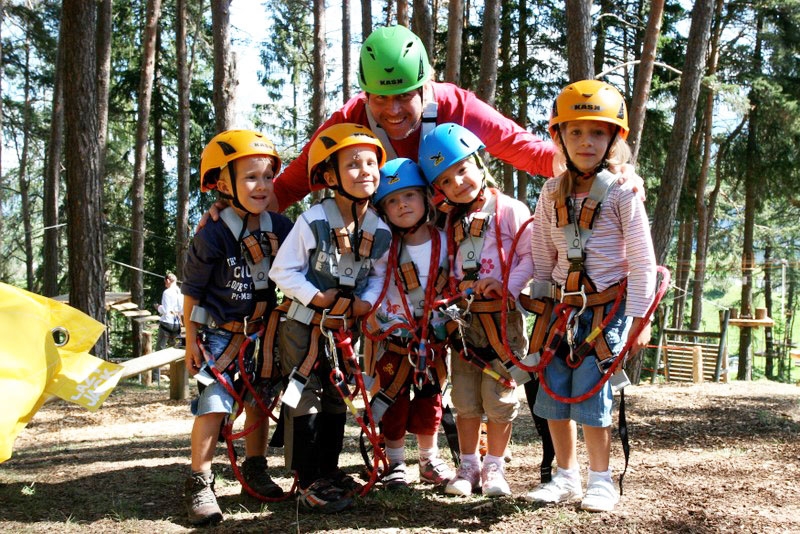 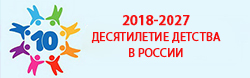 Раздел X плана
БЕЗОПАСНОЕ ИНФОРМАЦИОННОЕ ПРОСТРАНСТВО ДЛЯ ДЕТЕЙ
Информационная безопасность
Информационная безопасность — практика предотвращения несанкционированного доступа, использования, раскрытия, искажения, изменения, исследования, записи или уничтожения информации.
Википедия https://ru.wikipedia.org/wiki
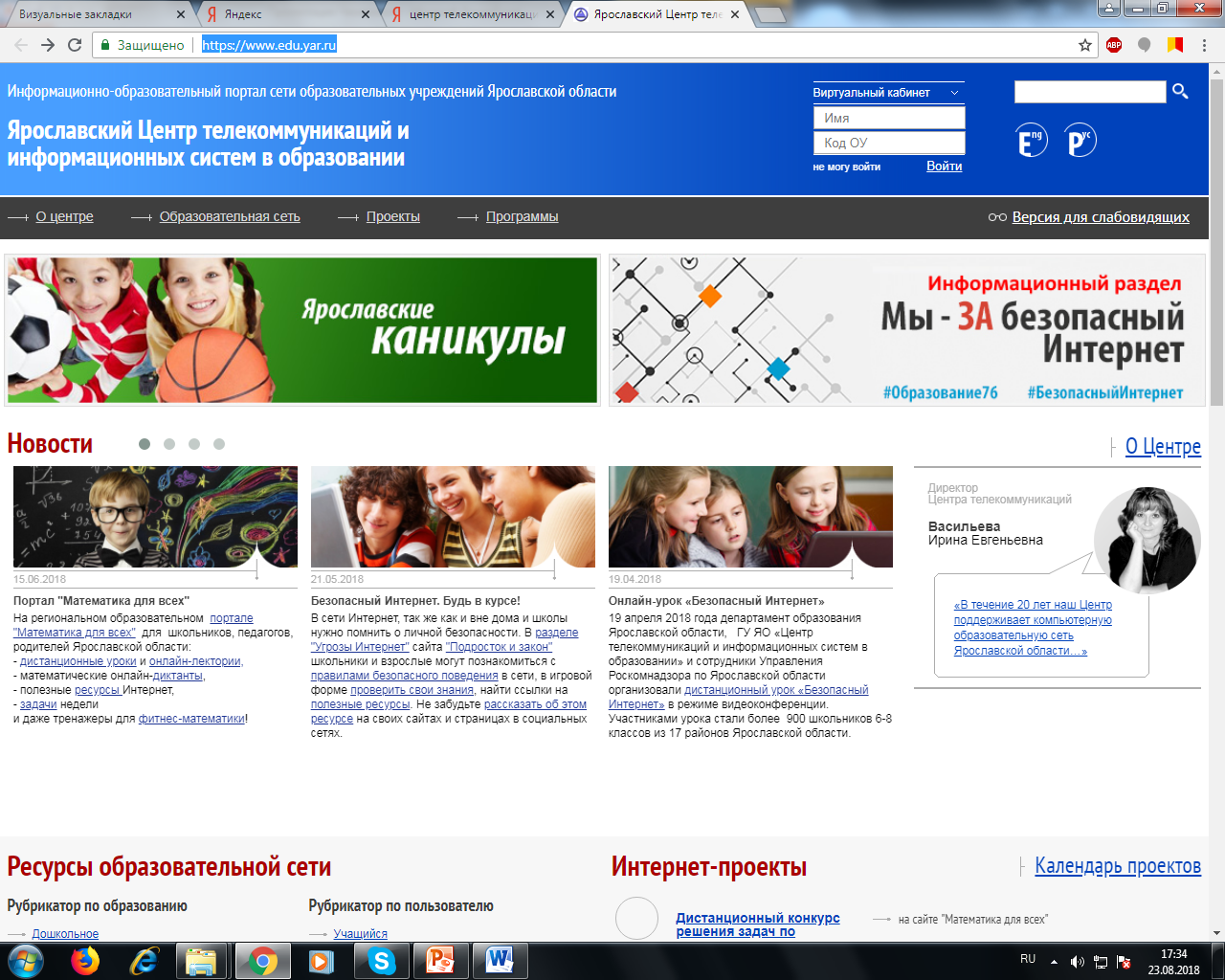 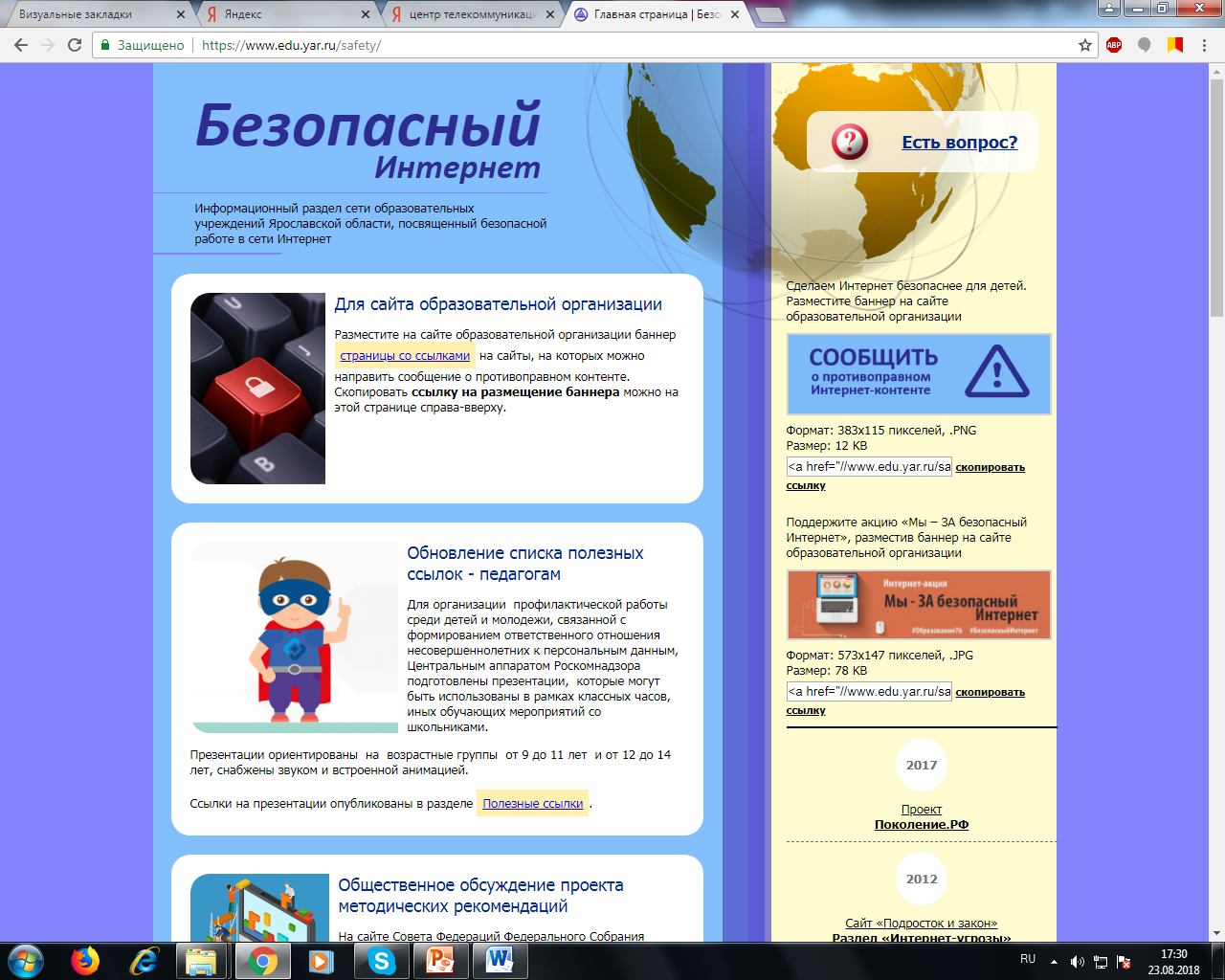 https://www.edu.yar.ru/safety/
Дополнительное образование
Динамика общей численности детей, занимающихся в УДО в 2014-2017 гг.
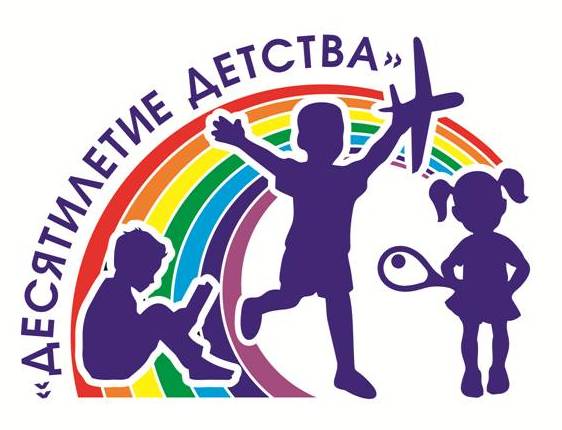 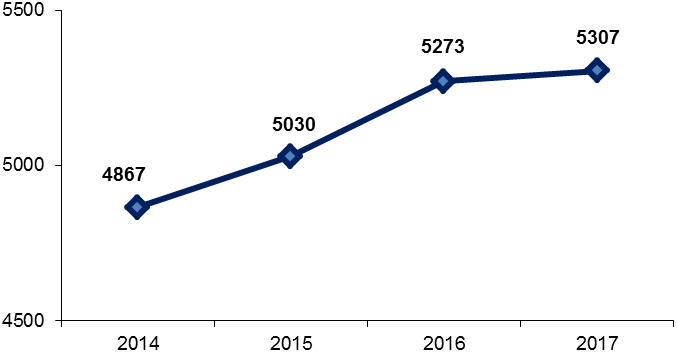 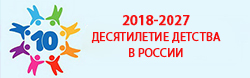 Раздел XIII плана
 Обеспечение и защита прав и интересов детей
Психологическая служба
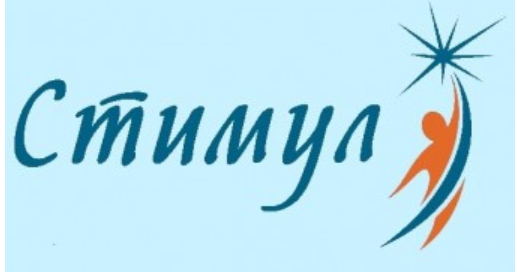 Развитие кадрового потенциала
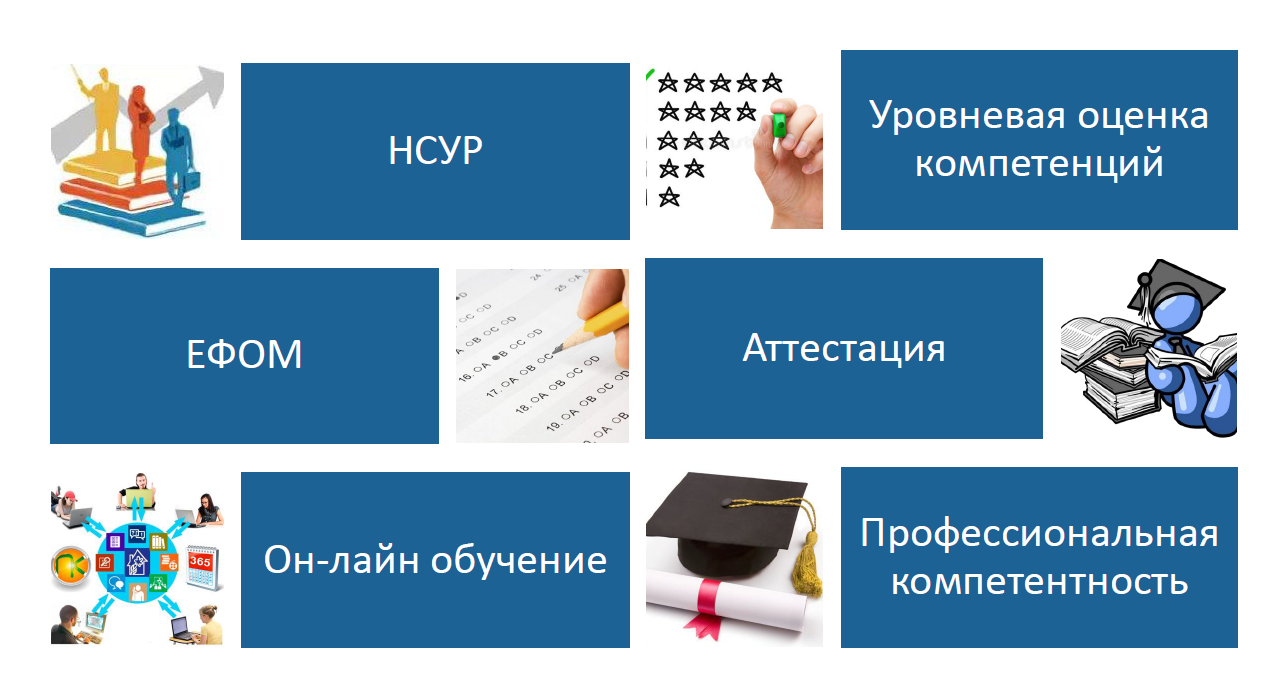 Онлайн-обучение
Конкурсы профессионального мастерства
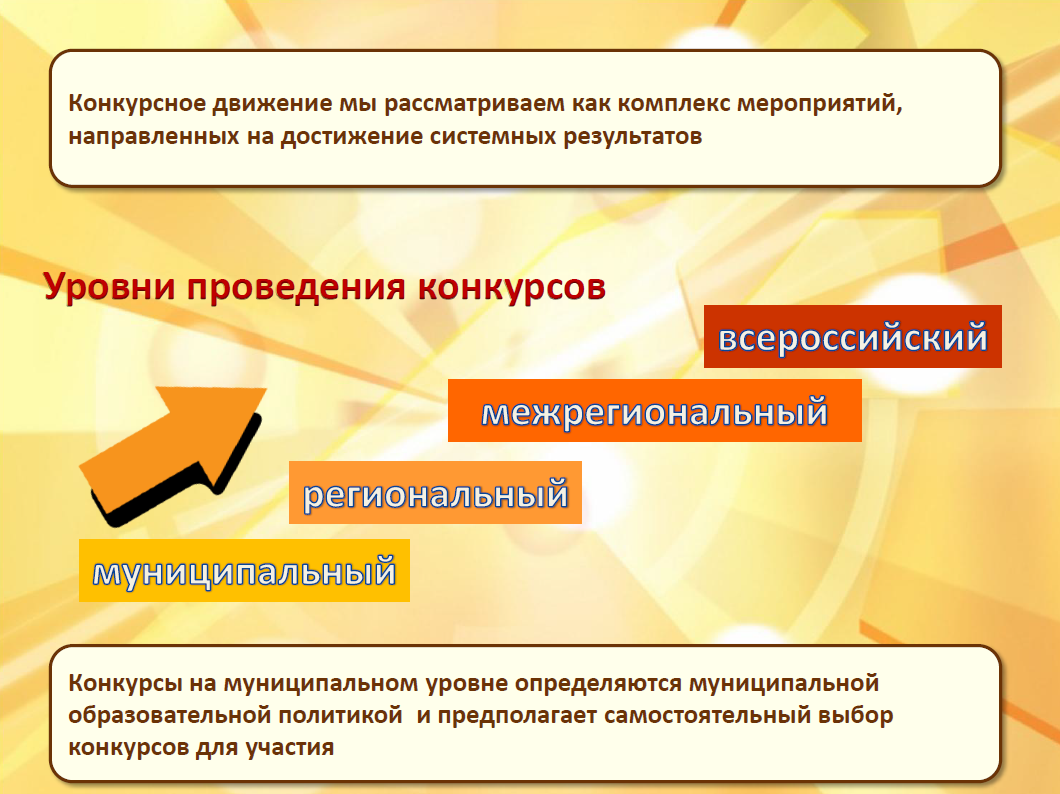 Победители конкурсовпрофессионального мастерства
Лауреаты муниципального конкурса «Лучший педагог инклюзивного образования»
Косарева Виктория Юрьевна, учитель-логопед МОУ СШ №4 «Центр образования», в номинации «Сценарий логопедического образовательного мероприятия». 
Агеева Екатерина Ивановна, учитель начальных классов МОУ Емишевская ОШ, в номинации «Конспект урока в классе для детей и ИН». 
Борисова Ирина Анатольевна, учитель-логопед МДОУ №27 «Цветик-семицветик», в номинации «Занятие с детьми подготовительной группы компенсирующей направленности». 
Баранова Яна Витальевна, воспитатель МДОУ №4 «Буратино» в номинации «Опыт инклюзивной практики воспитателя».
Лауреаты муниципального конкурса «Лучший педагог инклюзивного образования»
Головицина Юлия Борисовна, учитель-логопед МДОУ №11 «Колокольчик», в номинации «Индивидуальный образовательный маршрут ребенка с синдромом Дауна и методические рекомендации для проведения занятий с ним». 
Леонова Оксана Александровна, учитель-логопед МДОУ №4 «Буратино», в номинации «Программа логопедического сопровождения детей раннего возраста с ОВЗ в условиях логопедического пункта». 
Порфирова Альбина Александровна, педагог-психолог МДОУ №4 «Буратино», в номинации «Программа психолого-педагогического сопровождения педагогов в процессе инклюзивного образования в ДОУ».
Муниципальный конкурс «Лучшие практики в сфере ГОУО»
Номинация «Лучший общественный управляющий» 
Прокофьева Марина Анатольевна, председатель Управляющего совета МОУ СШ №6 (диплом I степени).
Колотилова Елена Анатольевна, член Управляющего совета МОУ лицей №1 (диплом II степени).
Никанорова Мария Валерьевна, член Управляющего совета МОУ СШ №3 (диплом III степени).
Белов Лев Сергеевич, председатель Управляющего совета МОУ СШ №4 «Центр образования» (диплом III степени).
Муниципальный конкурс «Лучшие практики в сфере ГОУО»
Номинация 
«Лучшая инициатива УС»  
Управляющий совет МОУ СШ №6 (диплом I степени).
Управляющий совет МОУ Начальная школа-детский сад №24 «Солнышко» (диплом I степени).
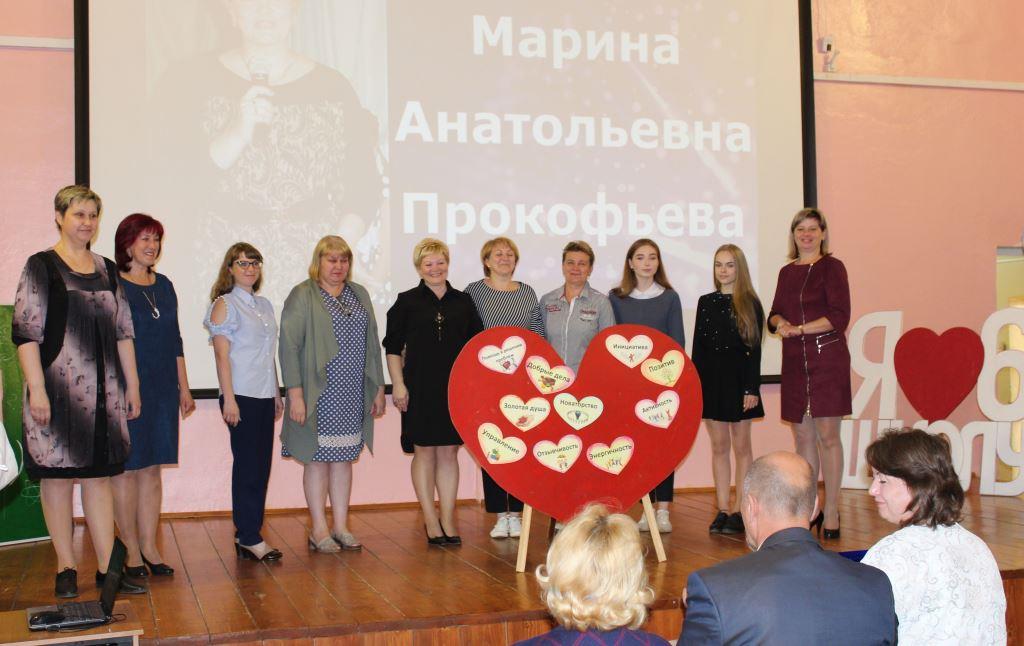 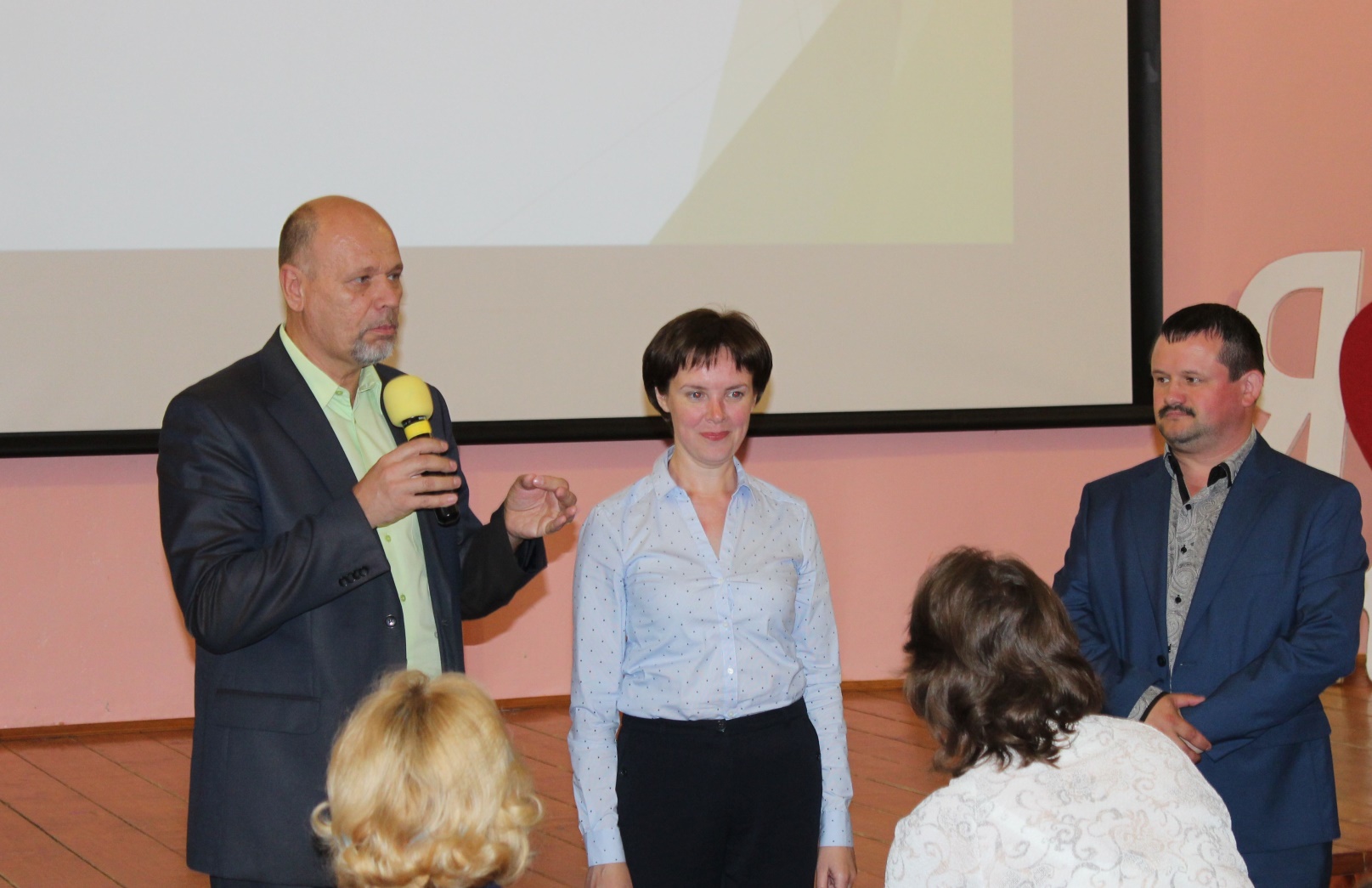 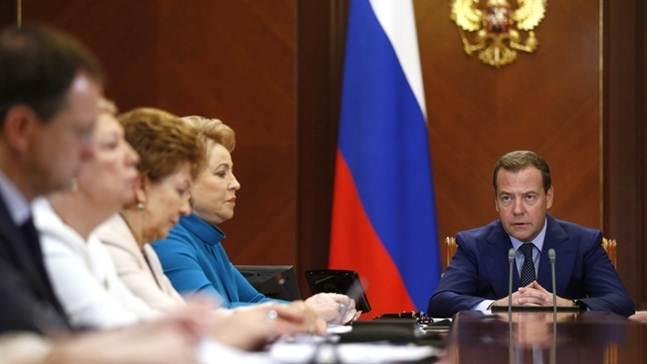 Почему я считаю, что это общенациональный проект? Потому что это проект, который затрагивает каждую семью. Нет ни одной семьи, которая может остаться равнодушной к этой теме. И мы как органы законодательной власти самым активным образом будем участвовать в этой работе, и если мы вместе займёмся, то будут хорошие результаты. 

Из выступления В.В. Матвиенко на совещании Правительства РФ «О плане основных мероприятий в рамках Десятилетия детства», 06.08.2018
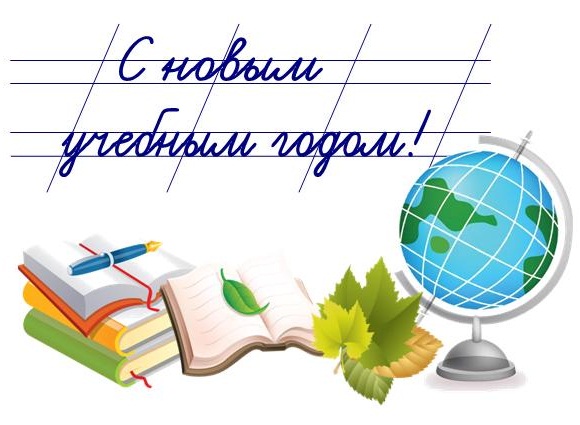